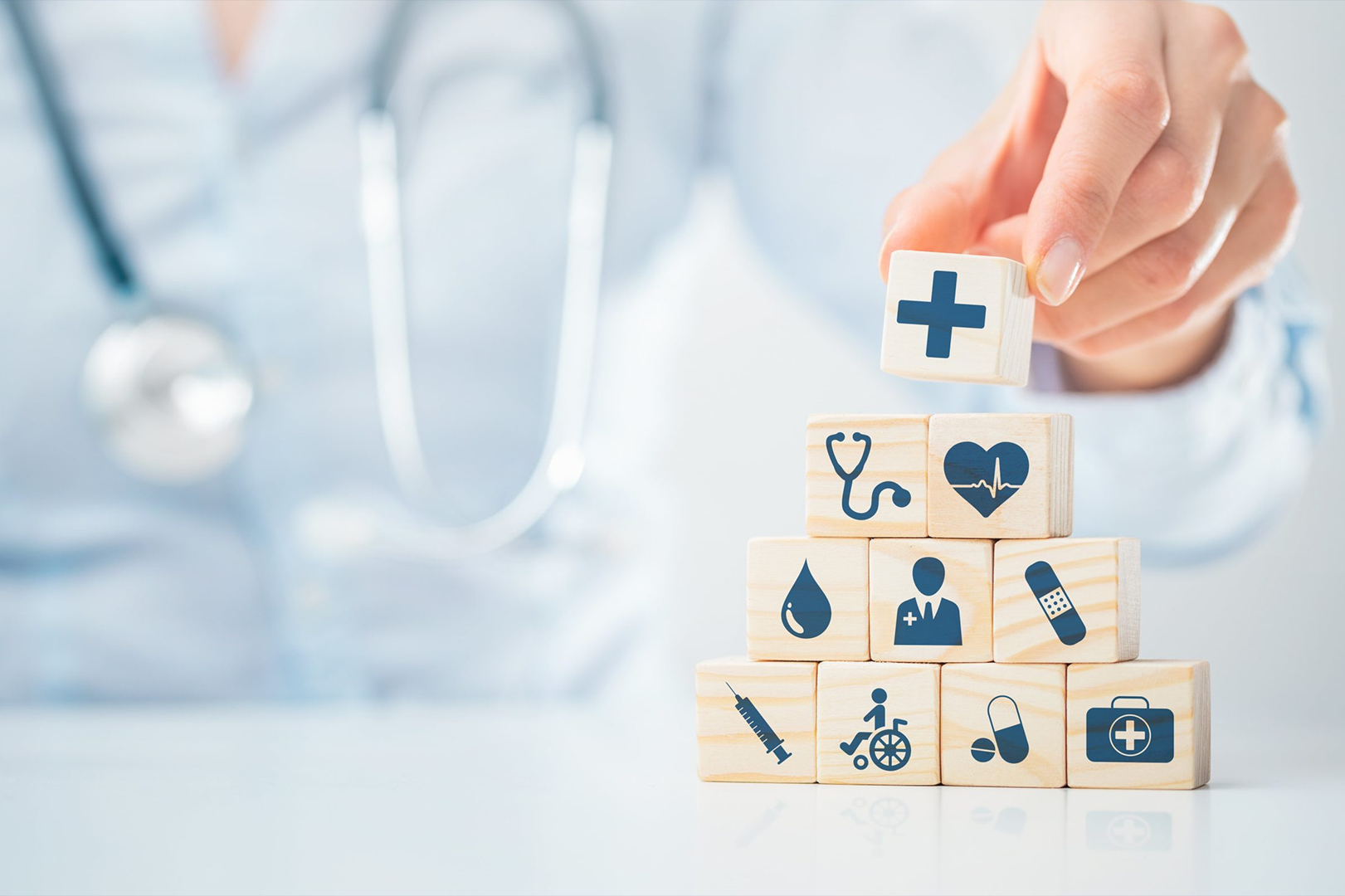 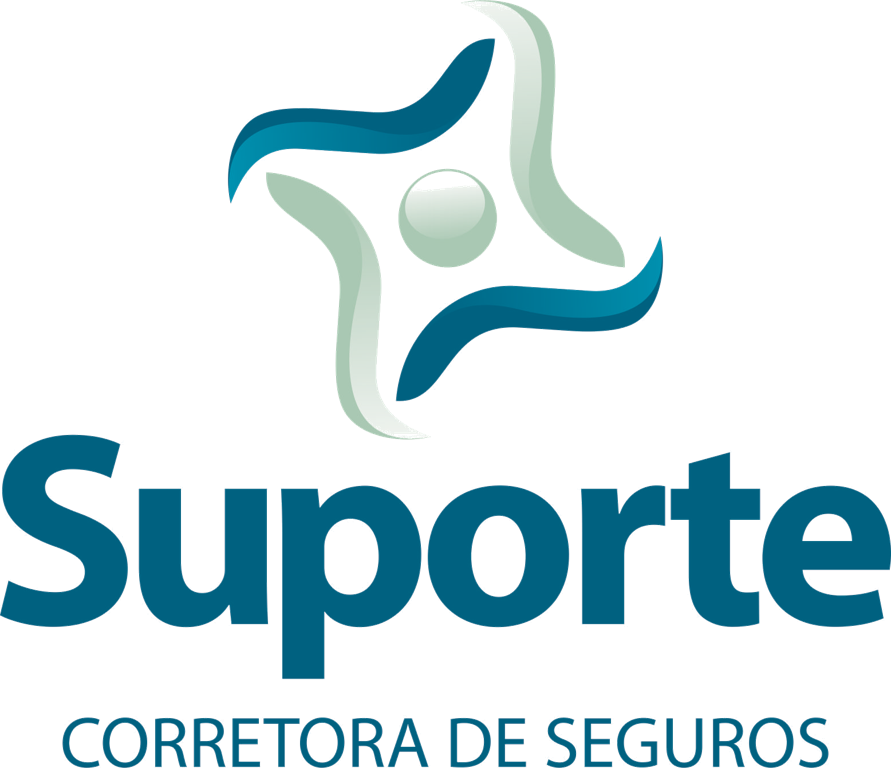 SAÚDE EMPRESARIAL
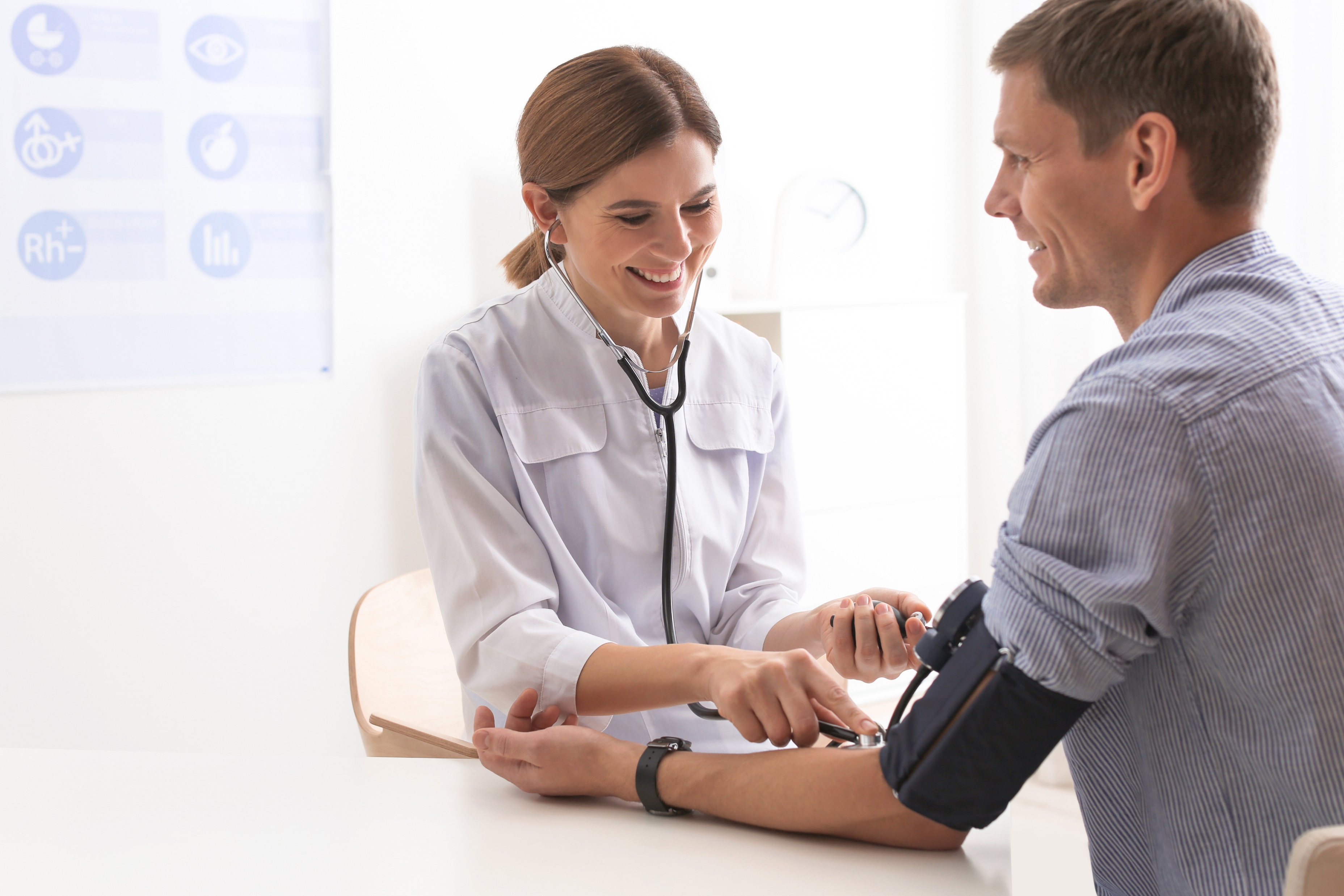 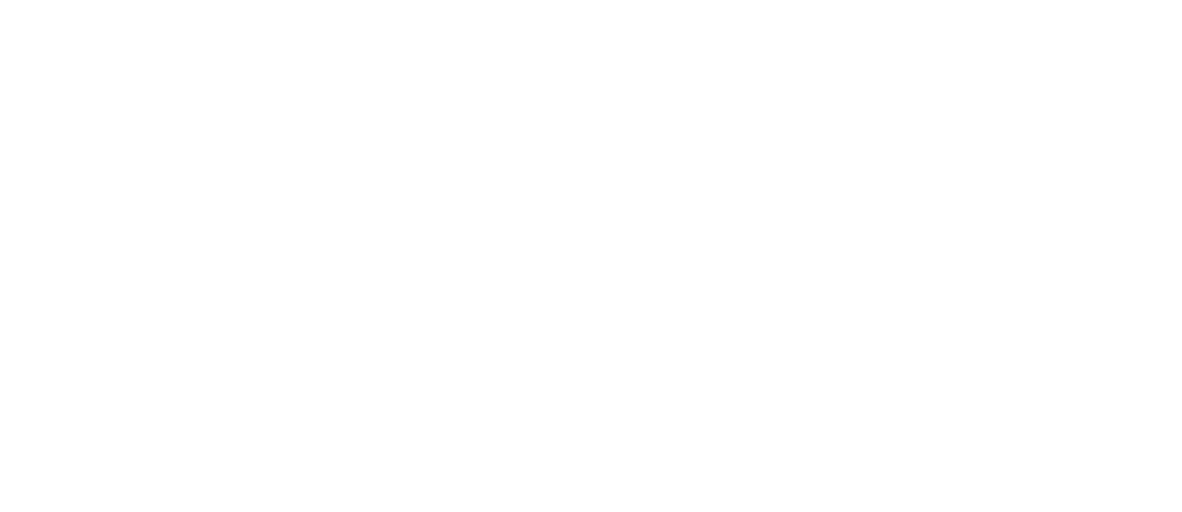 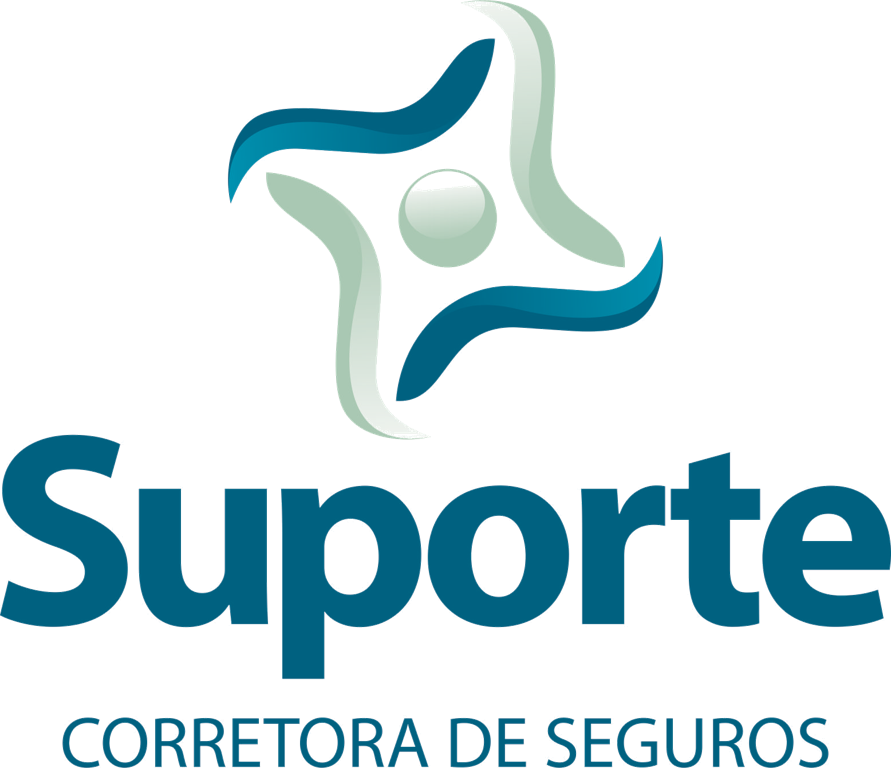 SAÚDE EMPRESARIAL
SAÚDE EMPRESARIAL
Exemplo S.A.
Exemplo S.A.
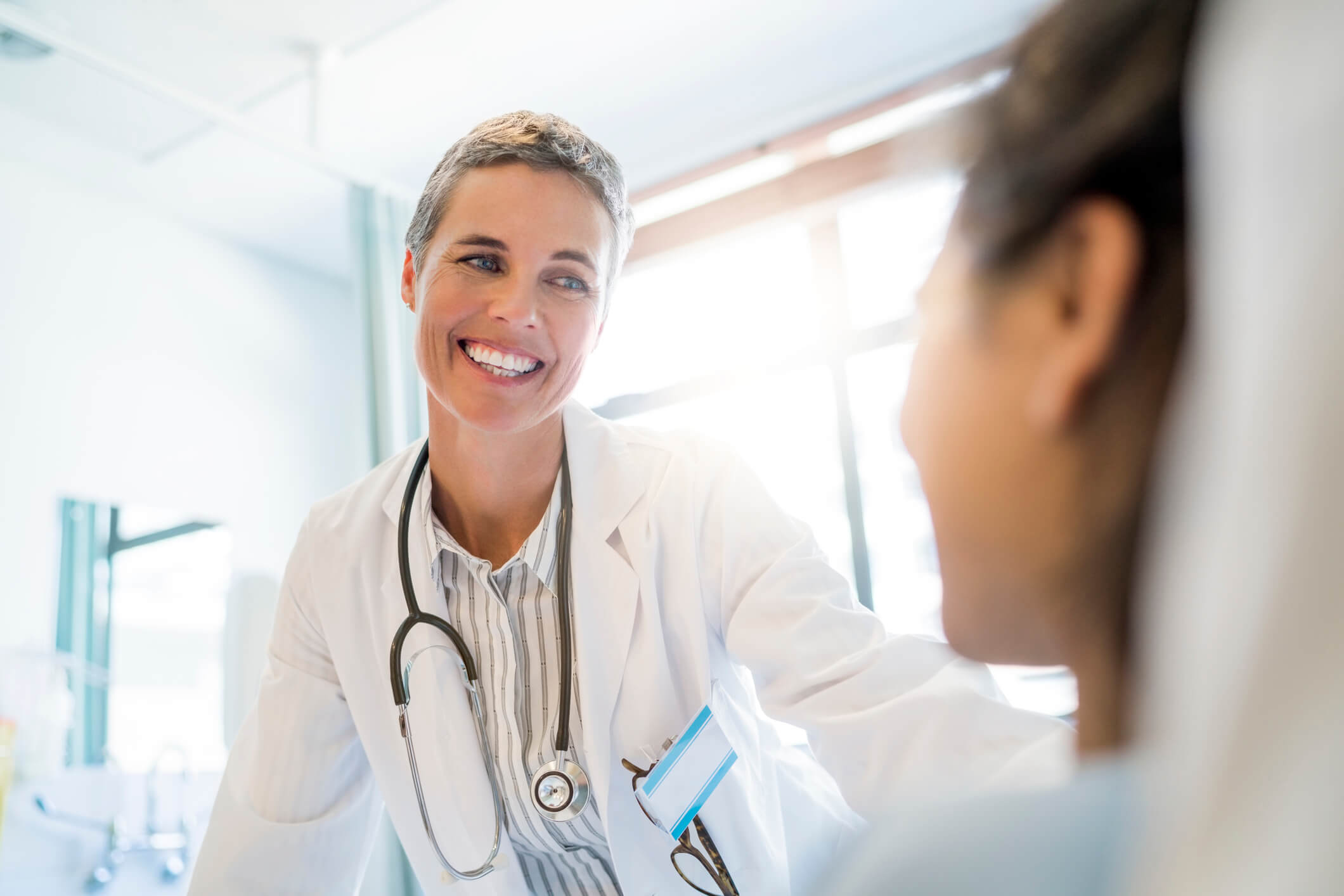 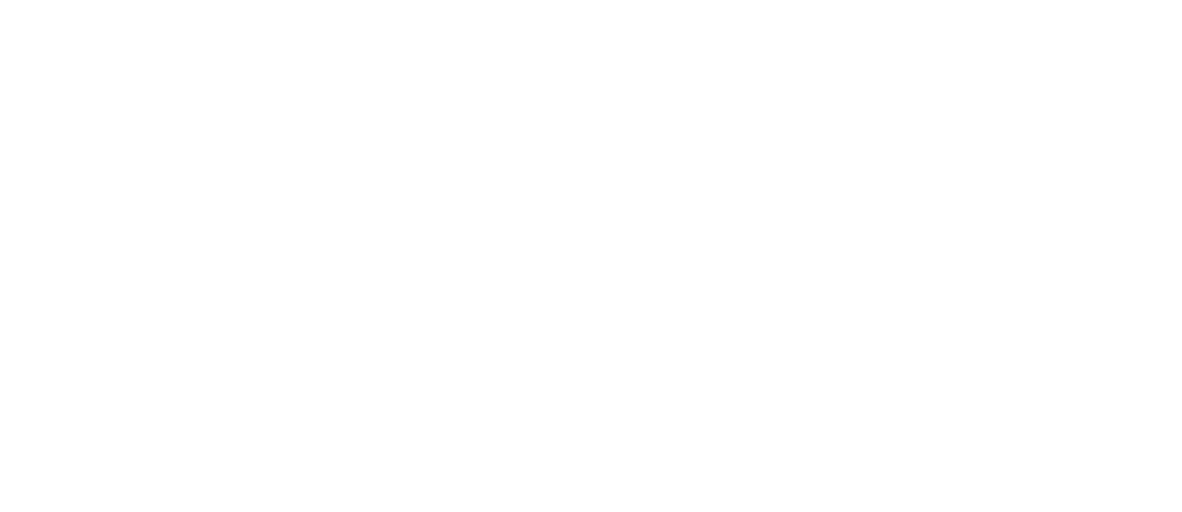 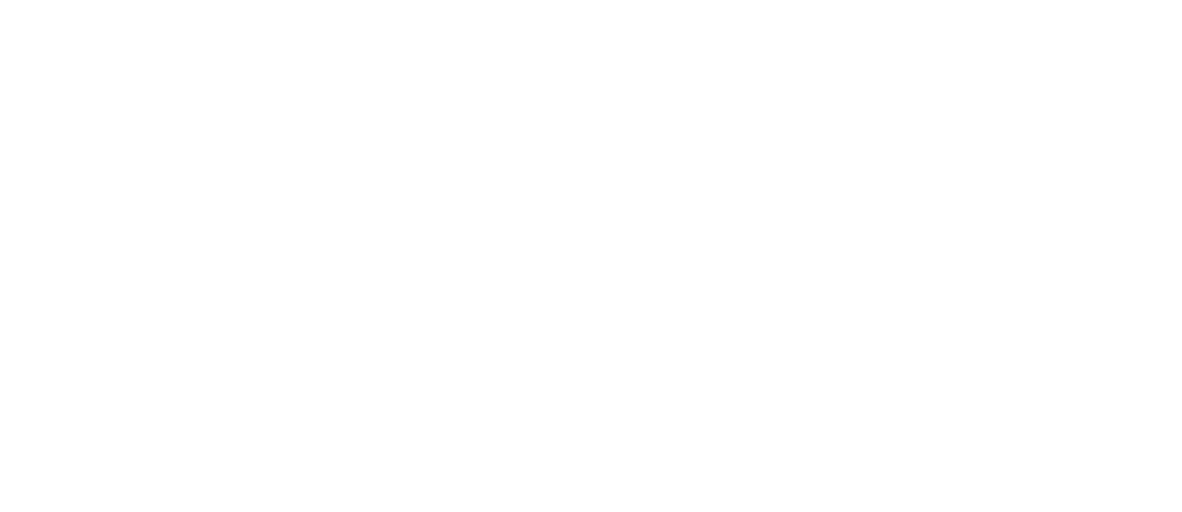 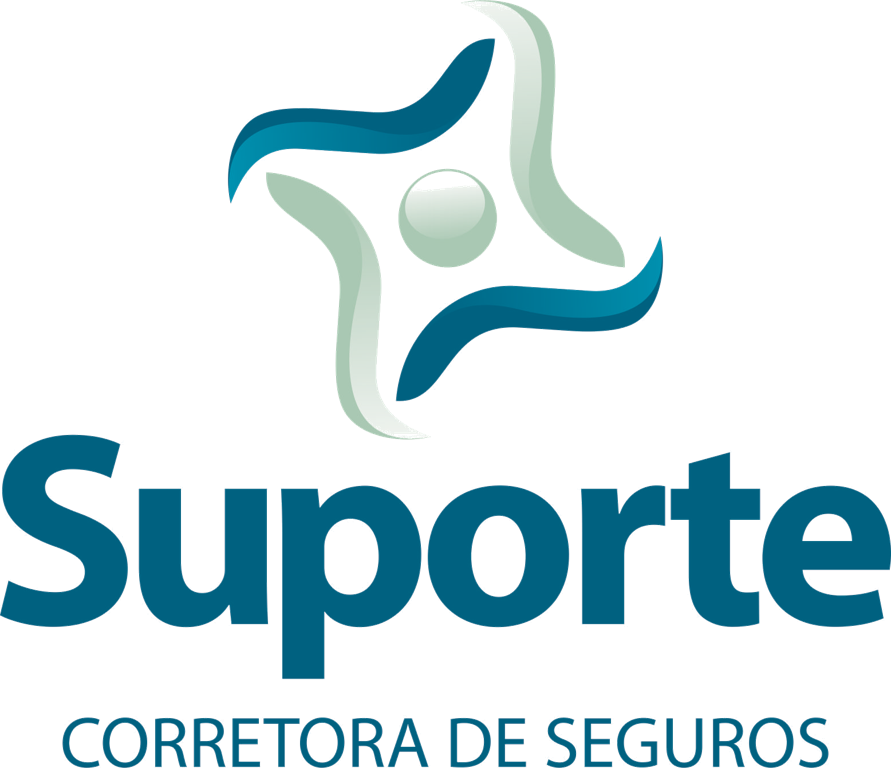 SAÚDE EMPRESARIAL
Exemplo S.A.
Exemplo S.A.
Exemplo S.A.
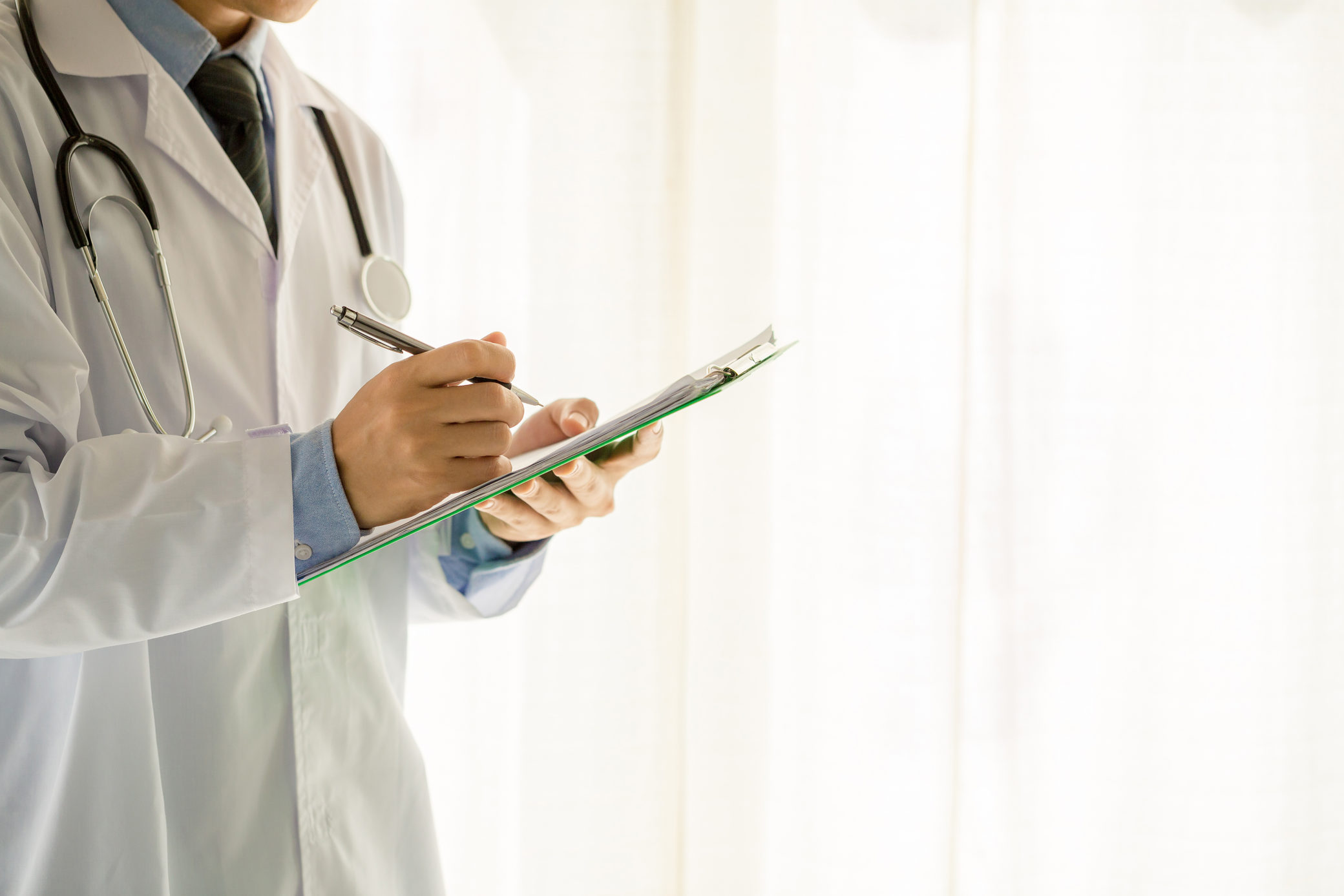 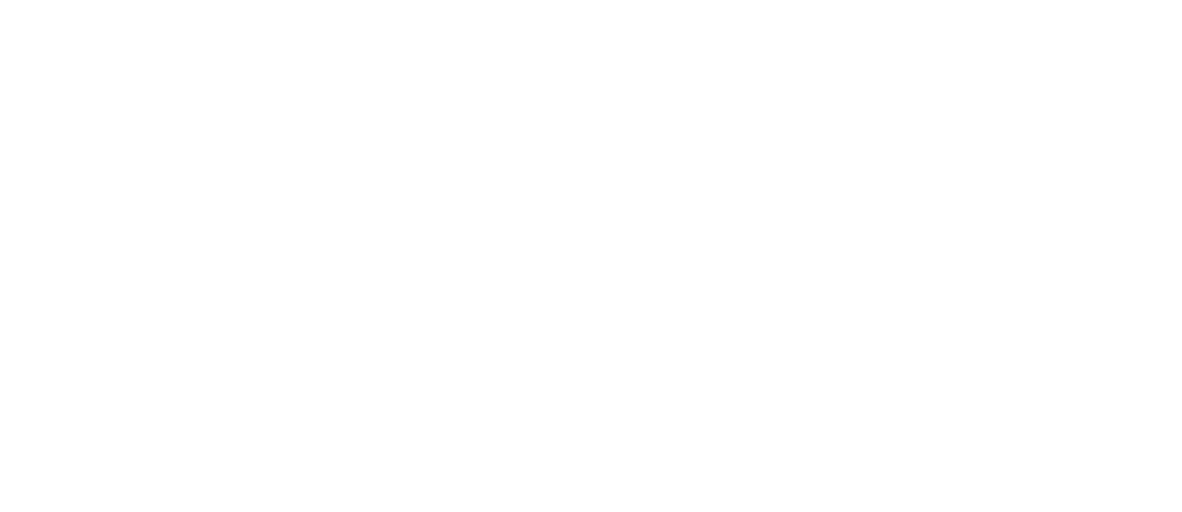 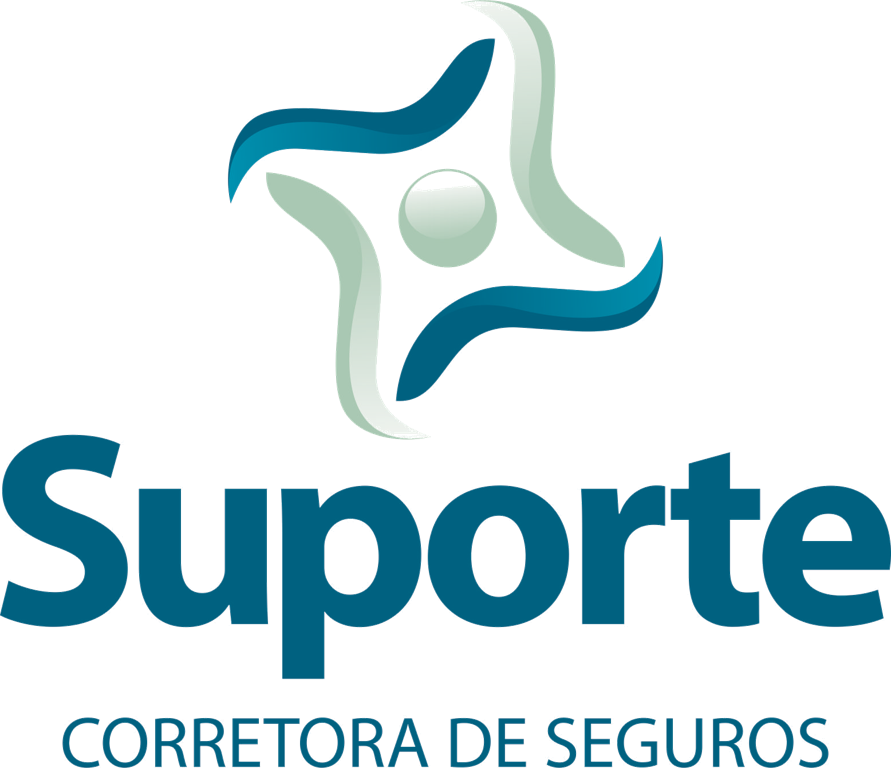 SAÚDE EMPRESARIAL
Exemplo S.A.
Exemplo S.A.
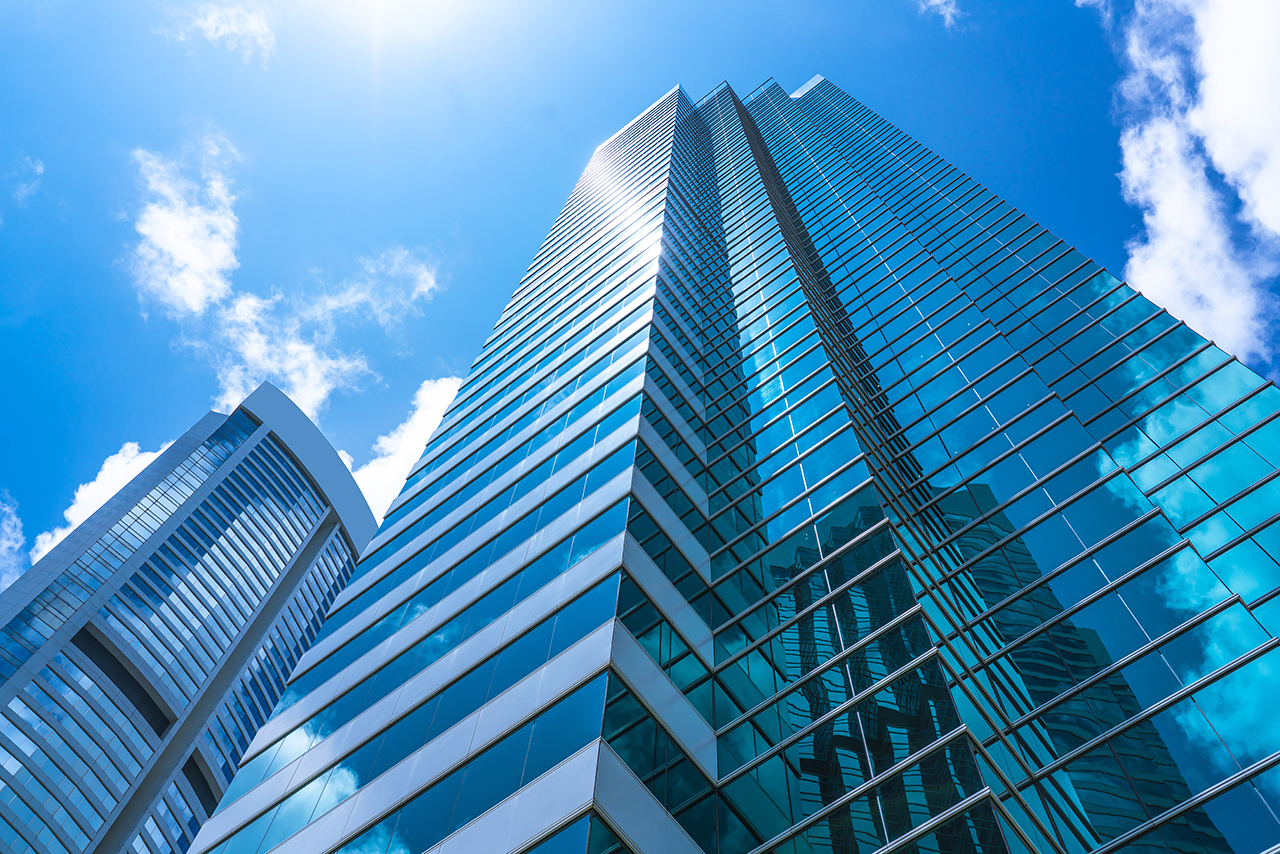 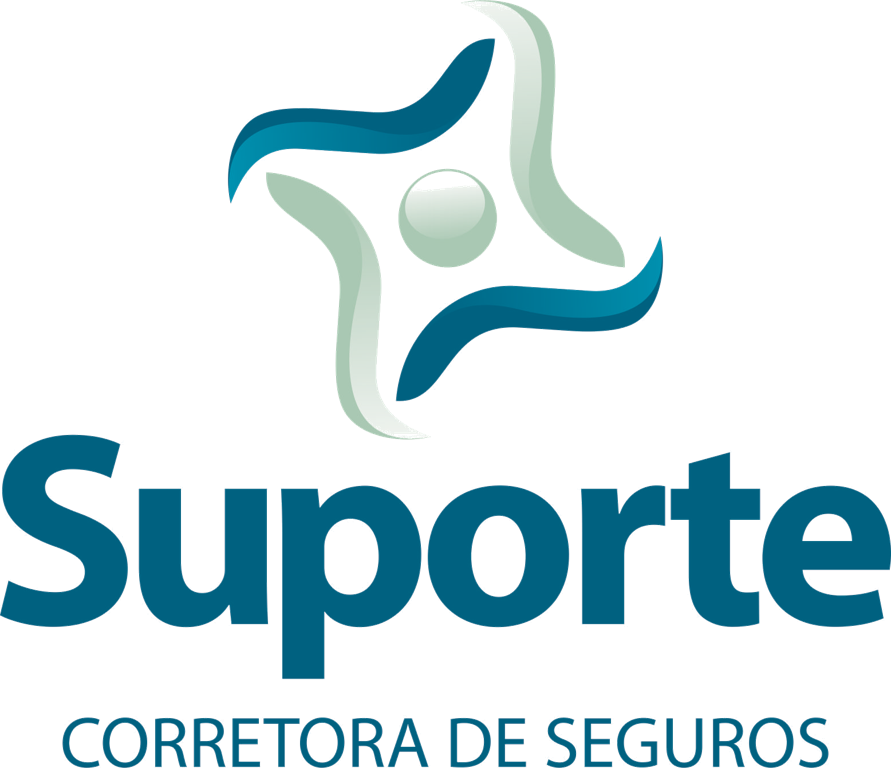 SAÚDE EMPRESARIAL
Exemplo S.A.
Quem Somos
A Suporte Corretora é uma empresa presente no mercado nacional desde 1971, com atuação no gerenciamento de riscos e serviços especializados para empresas, sendo referência neste segmento. 

Com uma equipe de ponta e multidisciplinar de profissionais com formação específica na área, nossa corretora destaca-se pela tradição e experiência na gestão de seguros, utilizando modernos recursos de tecnologia e produtos atuais, possibilitando um benefício tarifário aos seus segurados, através de soluções de gestão inovadoras na análise de riscos.
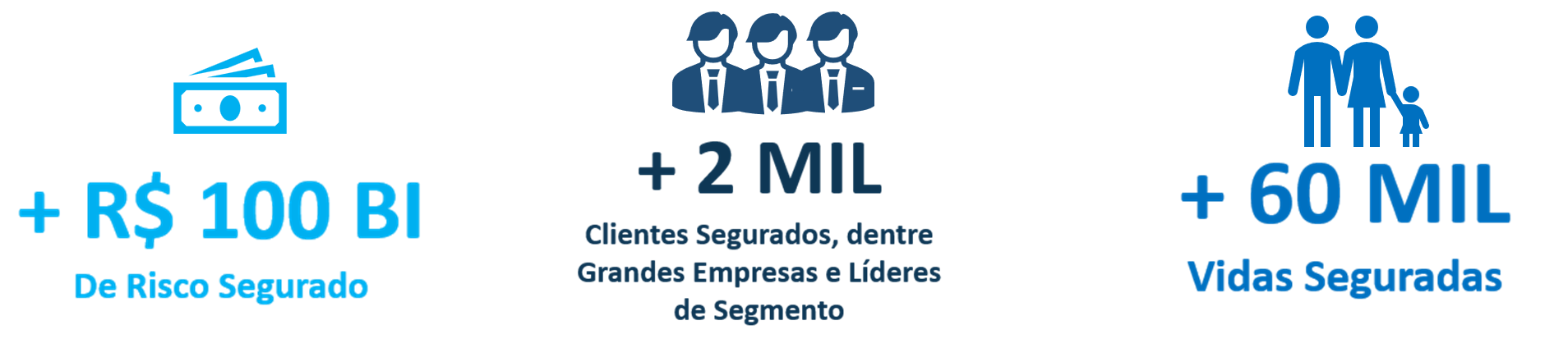 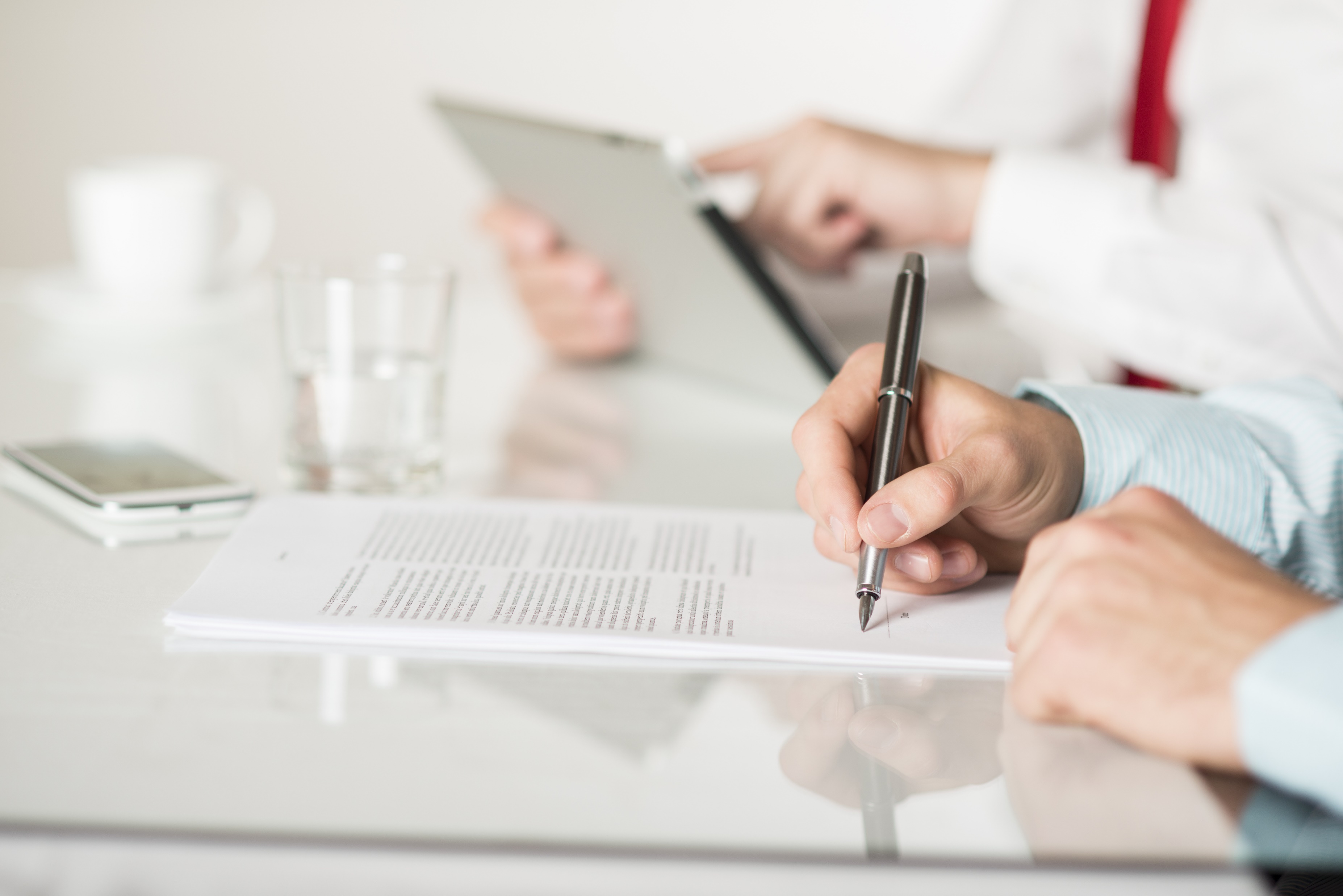 Informações da Proposta
A presente proposta tem como objetivo apresentar os custos para renovação do plano de saúde da EXEMPLO Pigmentos do Brasil S.A.

Além de apresentarmos proposta para redução de custo, apresentaremos nossos diferenciais de mercado em relação à atendimento, serviços e gestão de saúde.

A CORRETORA oferece aos seus cliente um atendimento completo, desde o direcionamento para a melhor proposta visando custo / benefício, como o acompanhamento da gestão de risco buscando manter o equilíbrio da apólice.

Com uma equipe multidisciplinar, nosso objetivo também é administrar a apólice de seguros em sua totalidade, para que o RH da empresa não necessite se envolver em questões burocráticas. Faremos toda a gestão do seu contrato.
Objetivo da Proposta
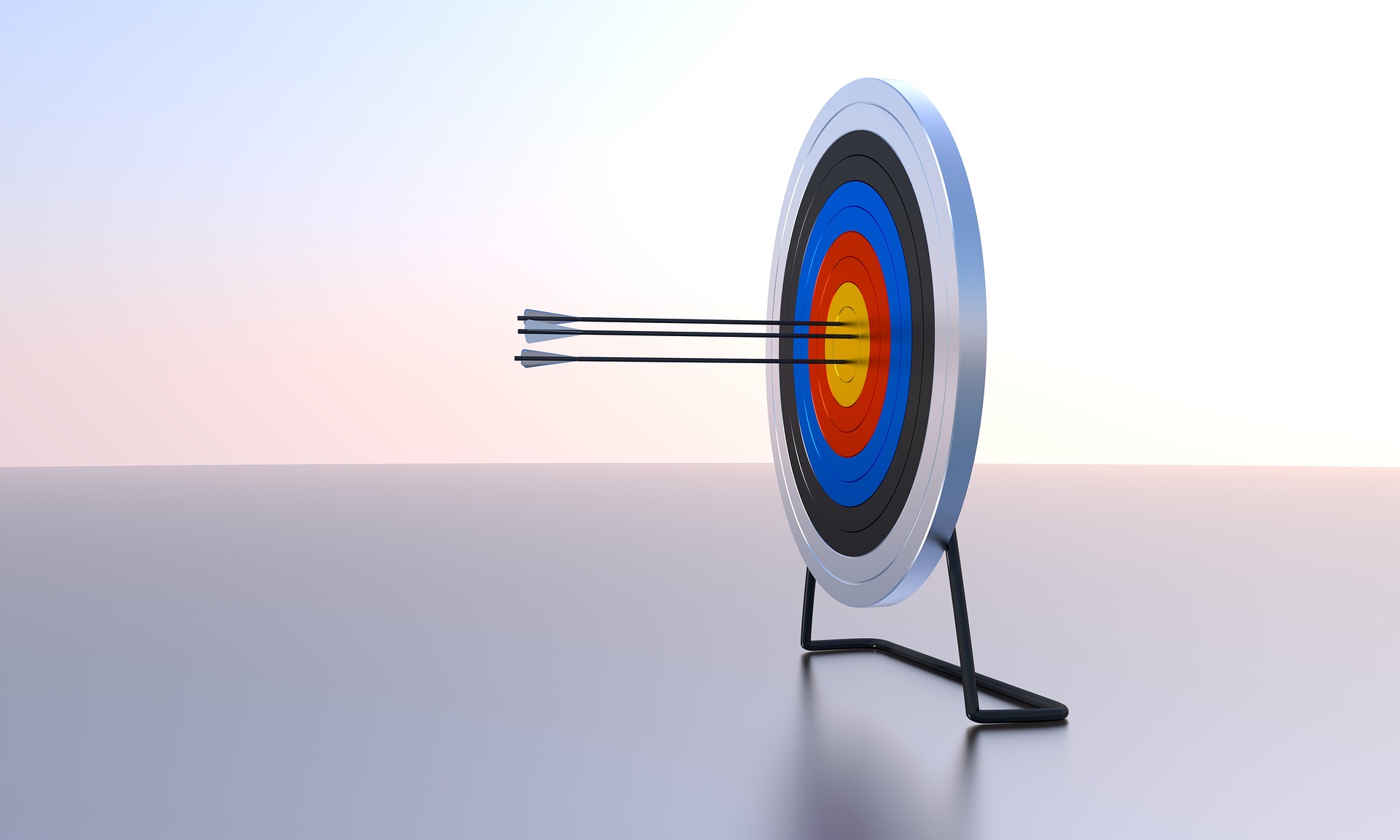 A presente proposta tem como objetivo apresentar os custos para renovação do plano de saúde da Exemplo do Brasil S.A.

Além de apresentarmos proposta para redução de custo, apresentaremos nossos diferenciais de mercado em relação à atendimento, serviços e gestão de saúde.

A Loja do Corretor oferece aos seus cliente um atendimento completo, desde o direcionamento para a melhor proposta visando custo / benefício, como o acompanhamento da gestão de risco buscando manter o equilíbrio da apólice.

Com uma equipe multidisciplinar, nosso objetivo também é administrar a apólice de seguros em sua totalidade, para que o RH da empresa não necessite se envolver em questões burocráticas. Faremos toda a gestão do seu contrato.
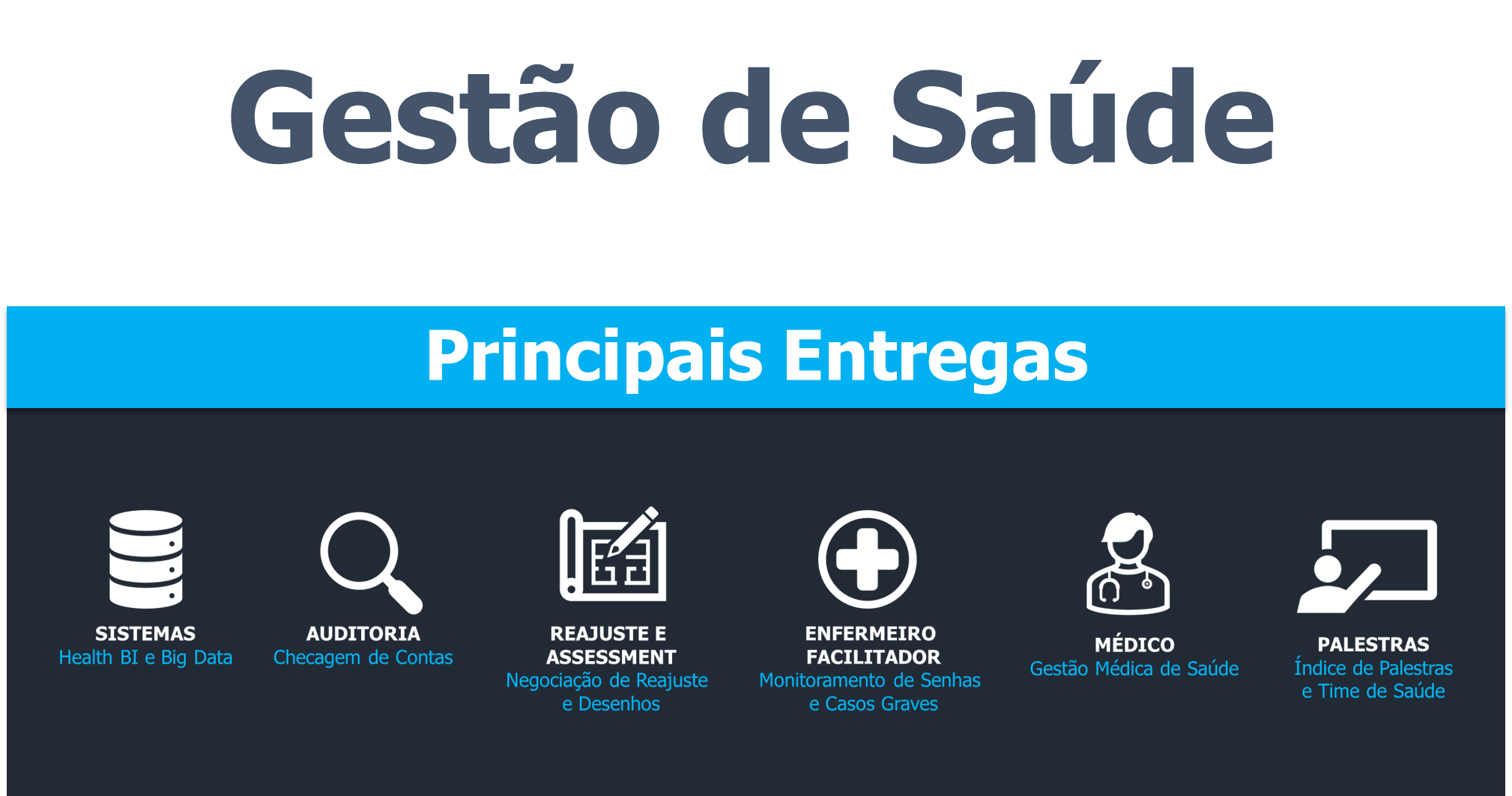 Escopo do Sistema
Relatórios de BI
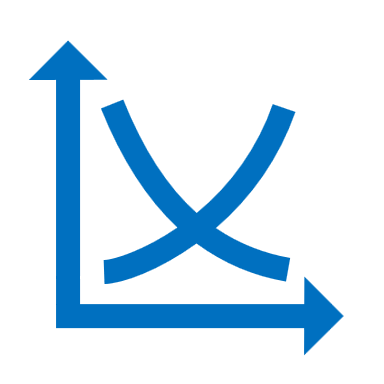 Comparativos
Comparativo entre os indicadores, que possibilita uma análise mais robusta do sinistro.
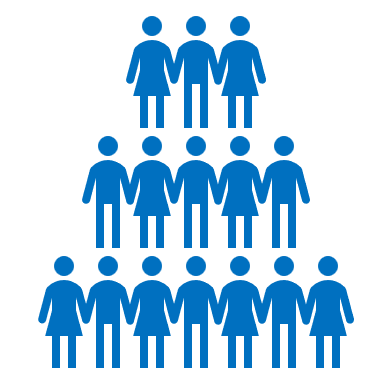 Demografia
Demonstra o perfil demográfico da empresa selecionada.
Prestadores
Apresentação dos principais provedores, classificados por utilização geral e tipo de evento.
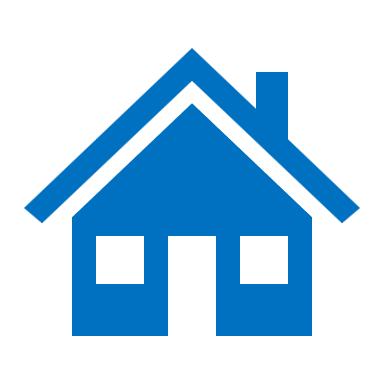 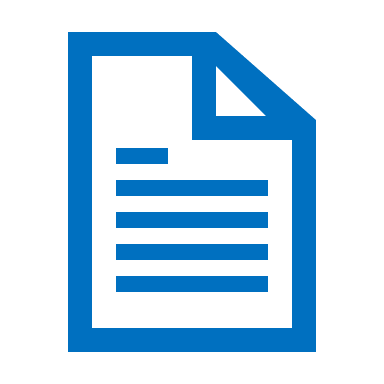 Indicadores Resumo
Divisão por grupos dos principais indicadores financeiros.
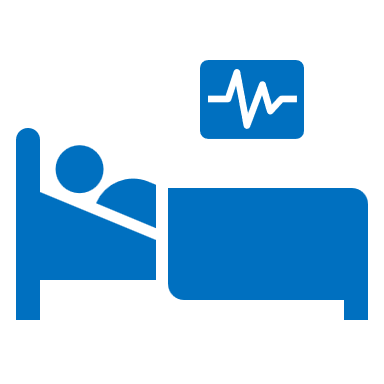 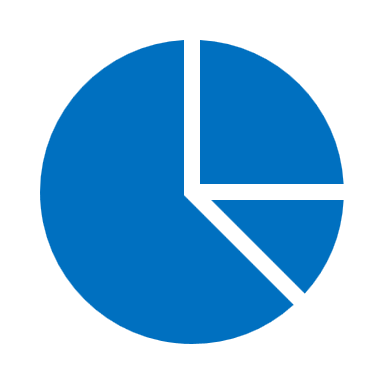 Sinistro - Análises
Apresenta os principais indicadores de utilização.
Utilização Individual
Seleção dos principais utilizadores da rede, classificados por tipo e ordenados por custo.
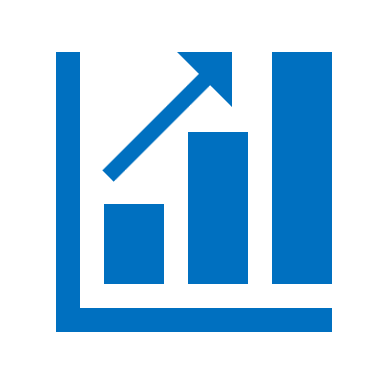 Sinistro - Evoluções
Análise temporal do sinistro com detalhamento da utilização (consultas, exames, internações).
Resumo dos Planos
*sujeito a alteração de custo
Resumo dos Planos
*sujeito a alteração de custo
Resumo dos Custos
*sujeito a alteração de custo
Resumo dos Planos
*sujeito a alteração de custo
Resumo dos Custos
*sujeito a alteração de custo
Informações Gerais
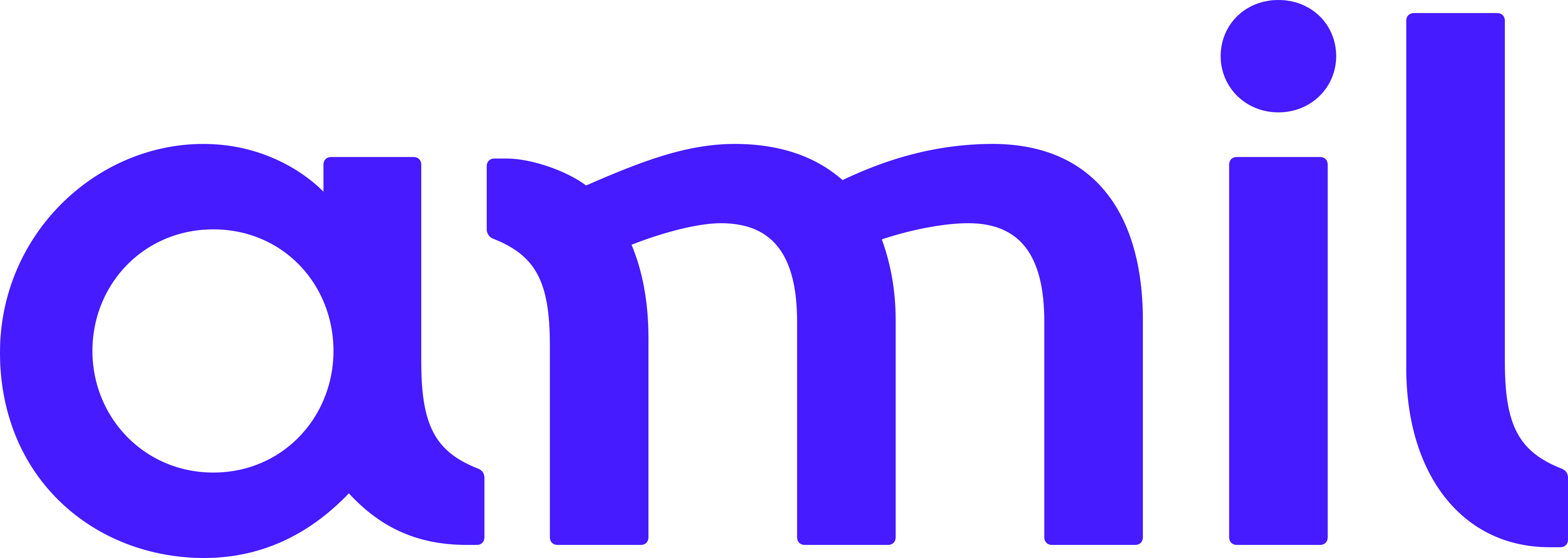 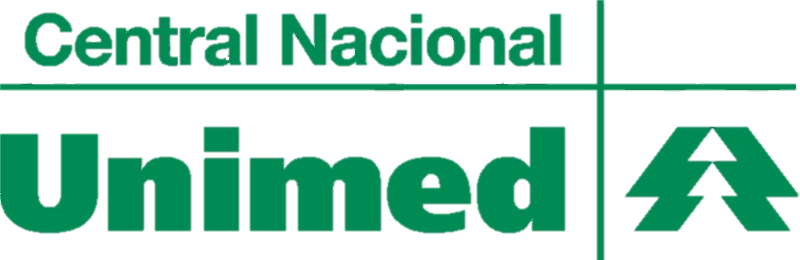 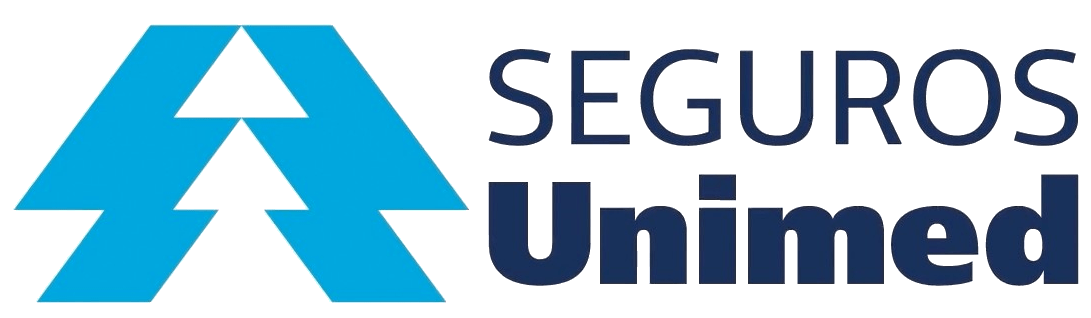 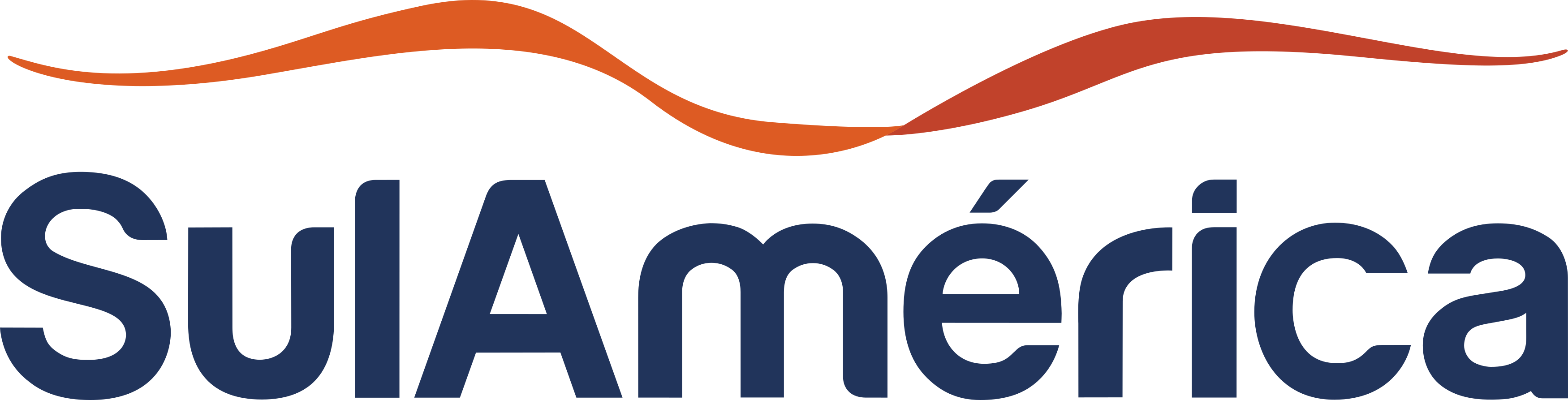 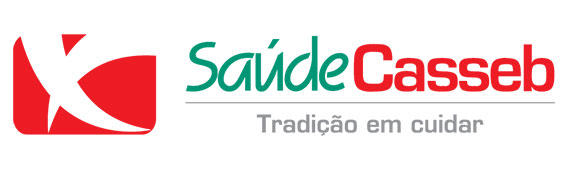 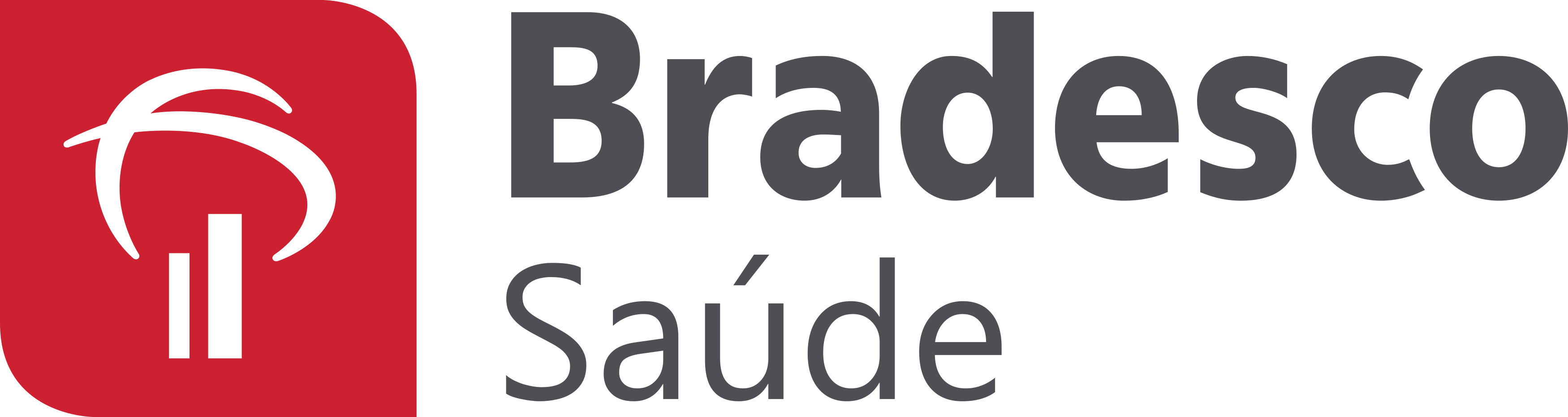 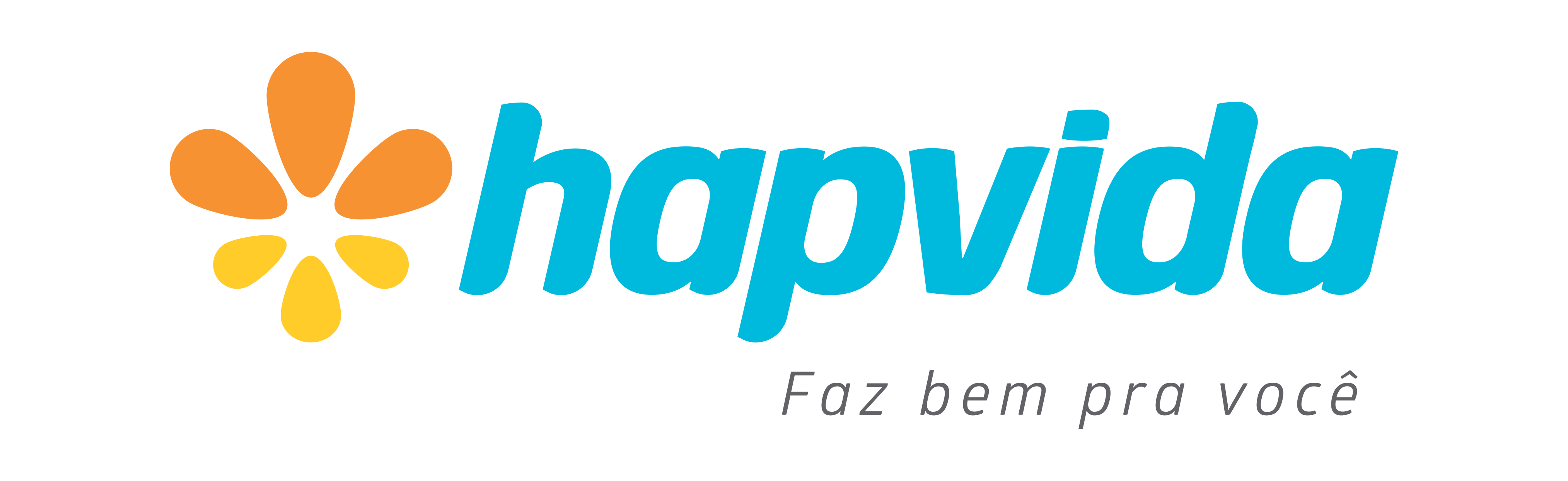 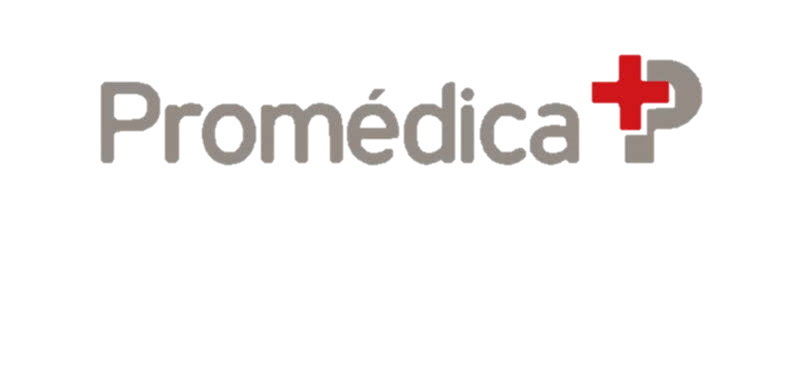 Regras de Aceitação
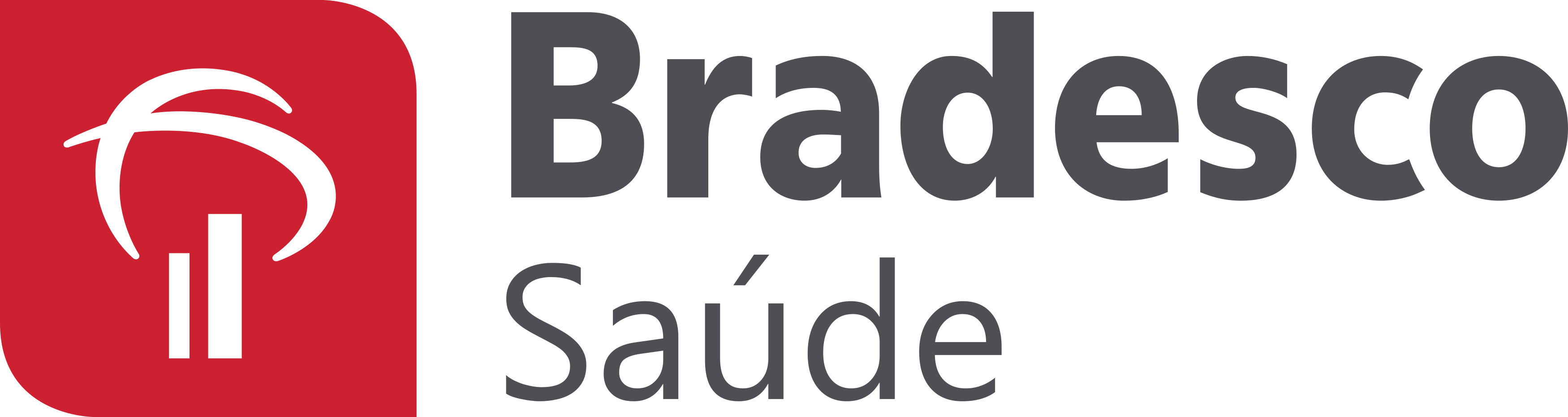 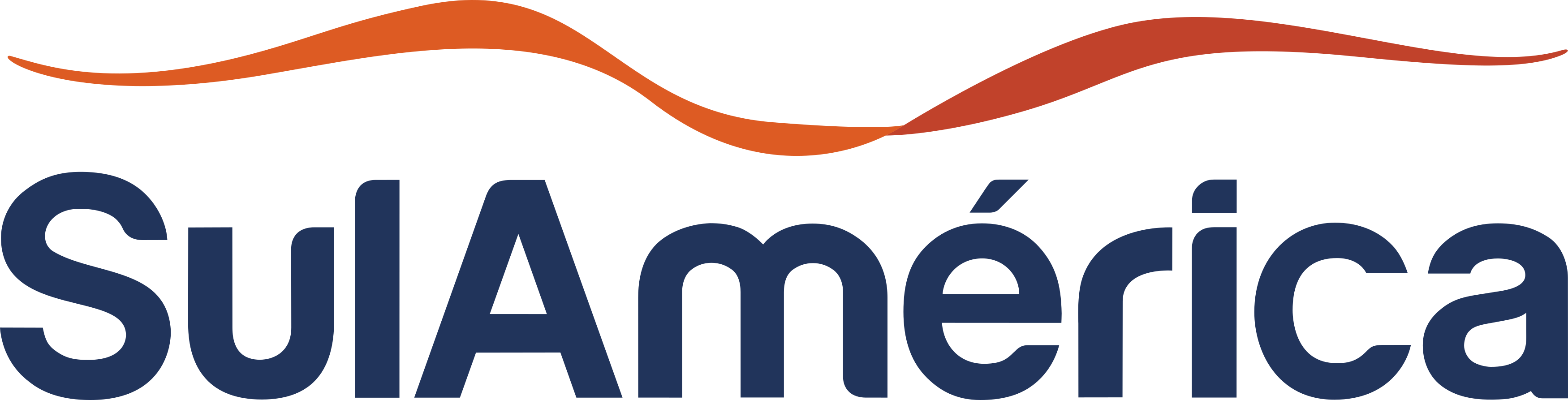 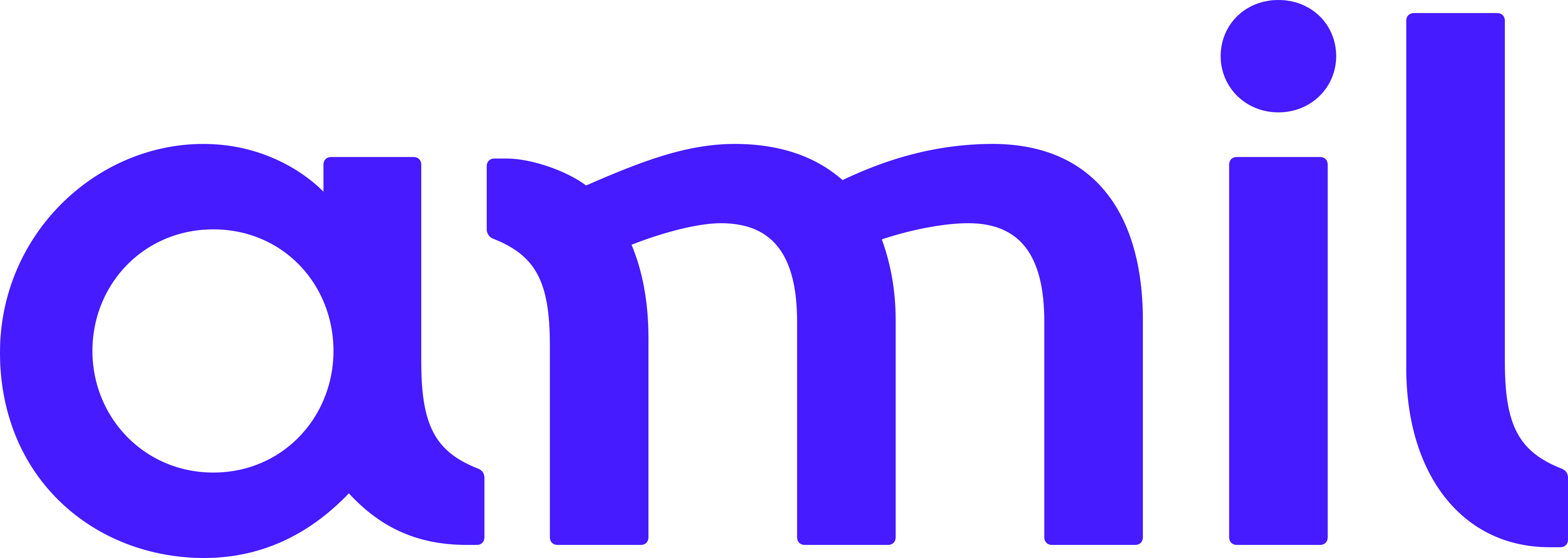 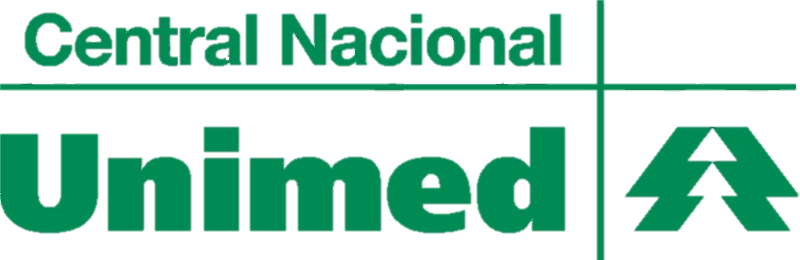 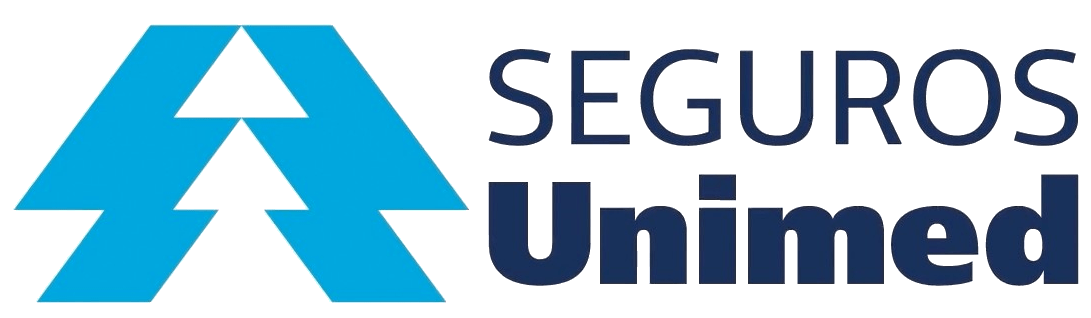 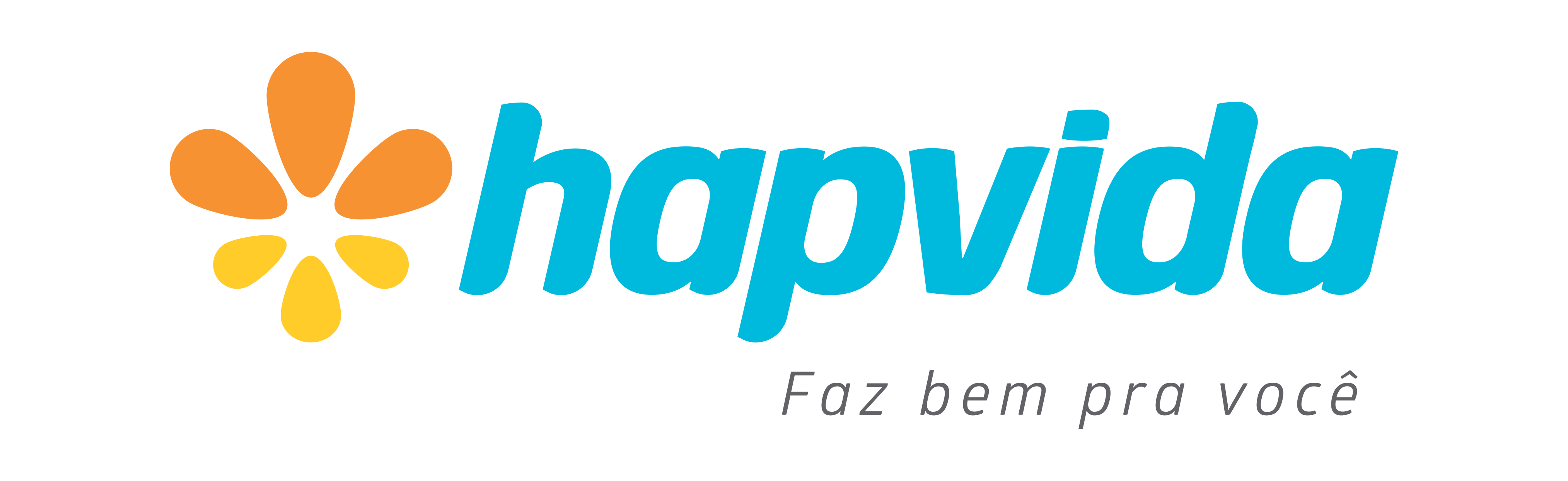 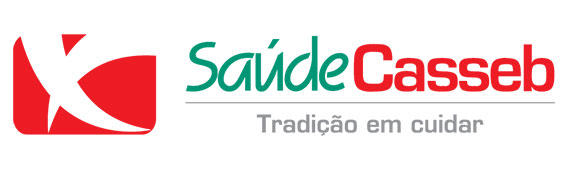 Coparticipação
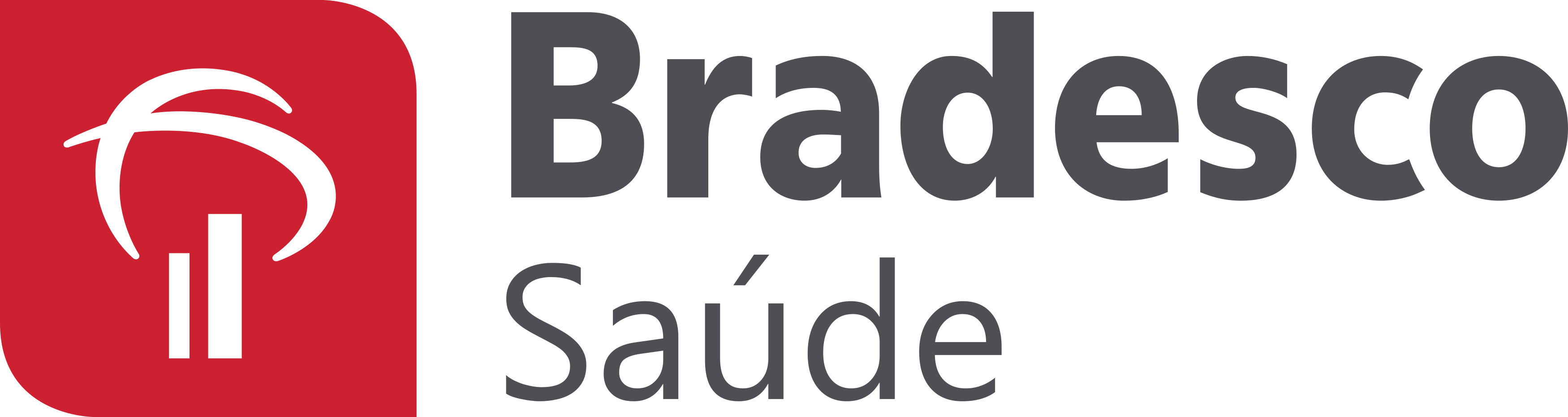 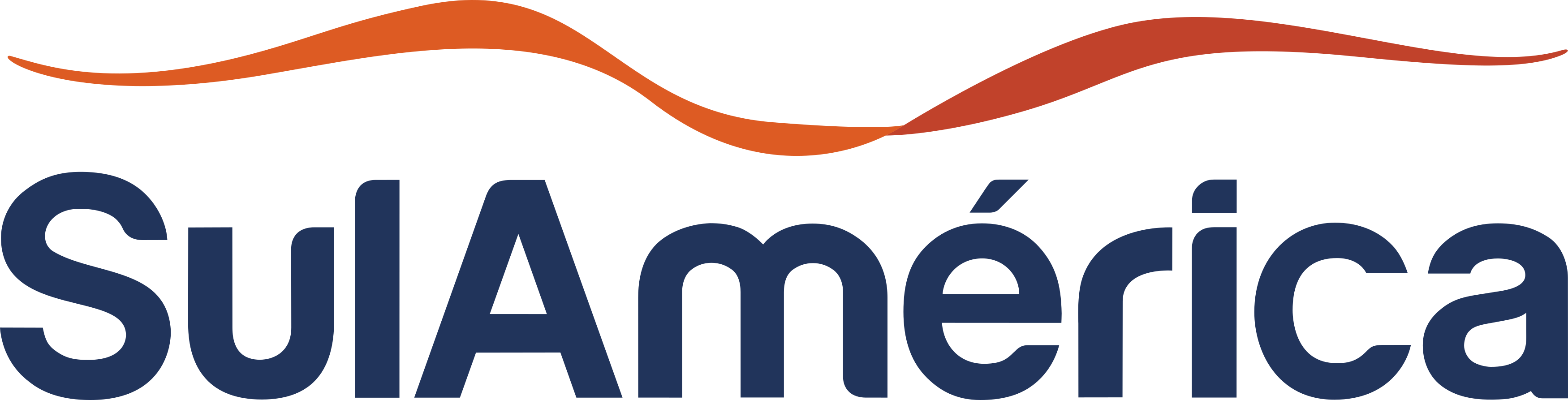 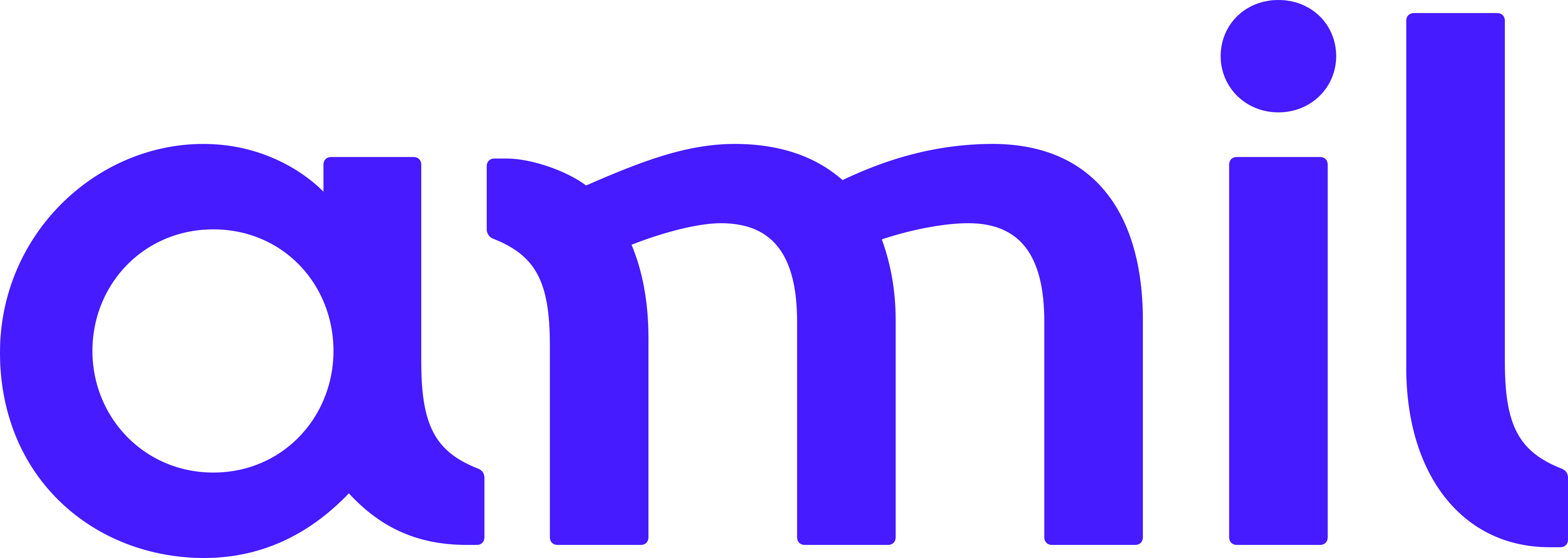 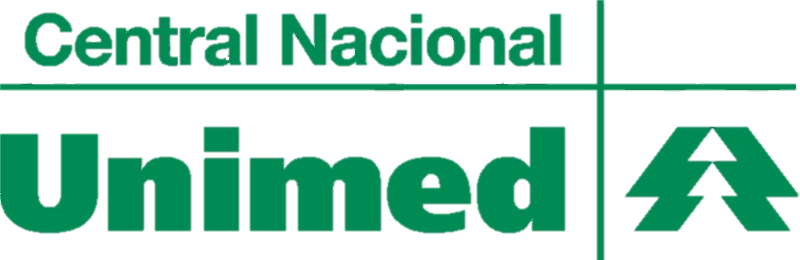 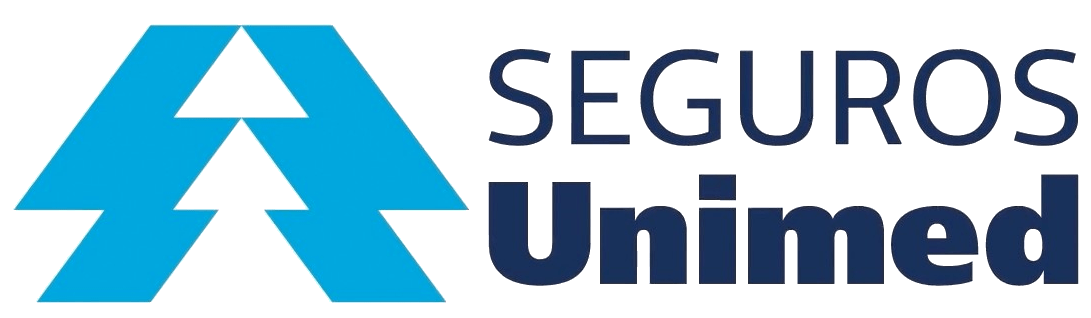 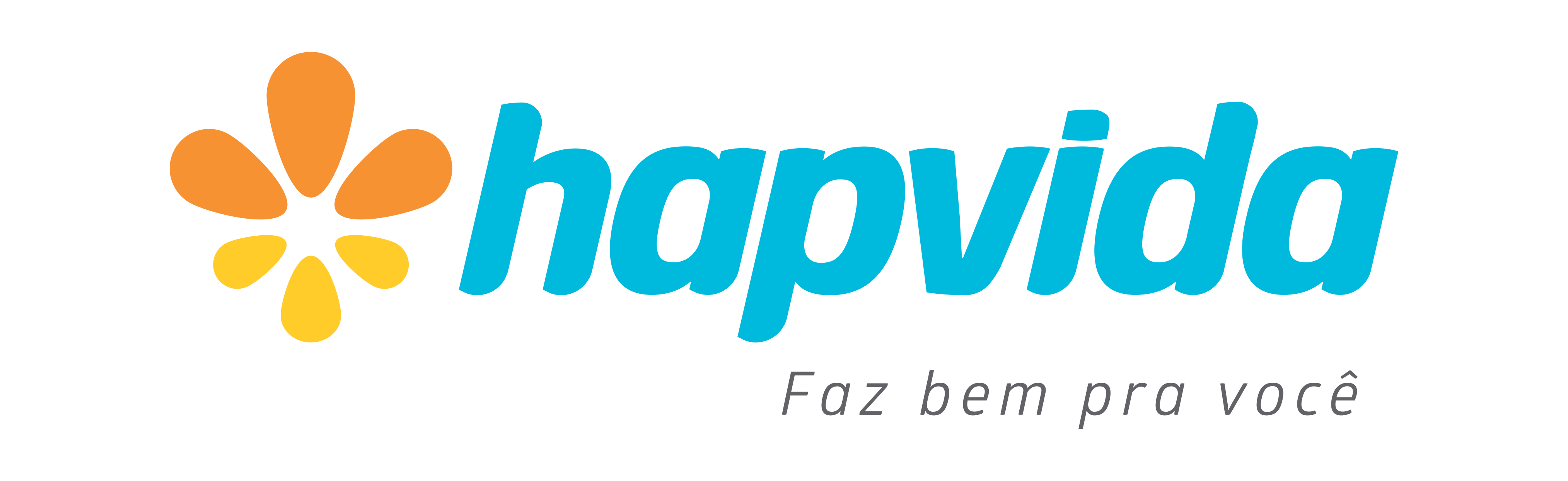 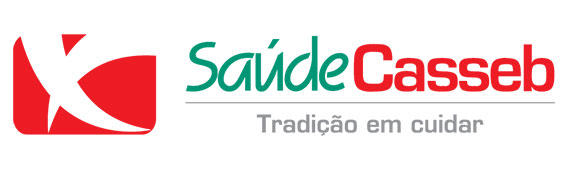 Reembolso em Consultas
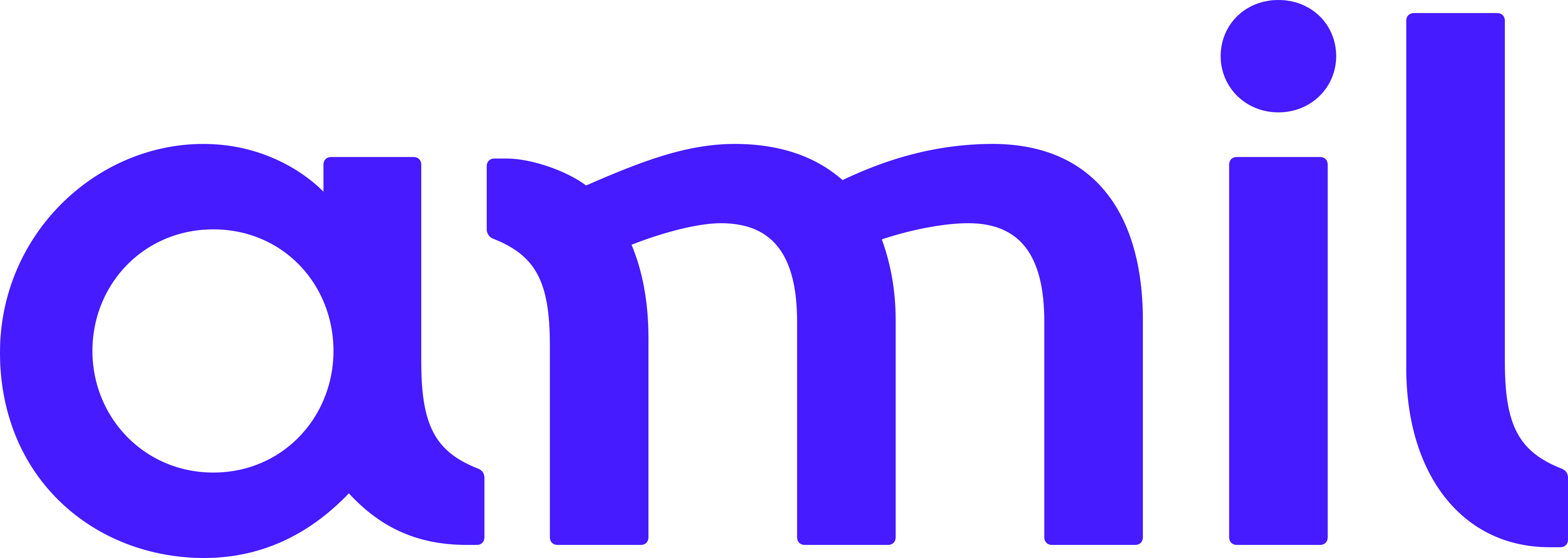 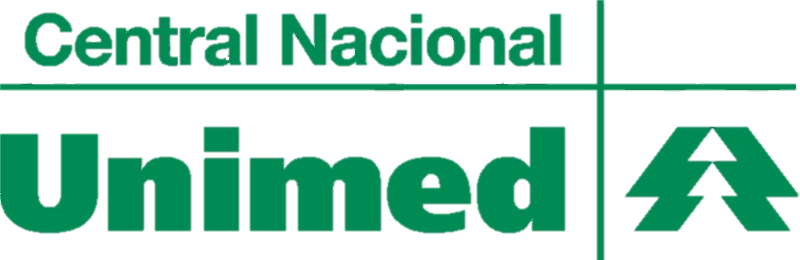 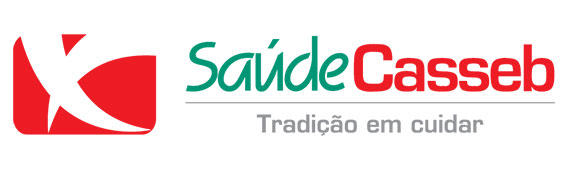 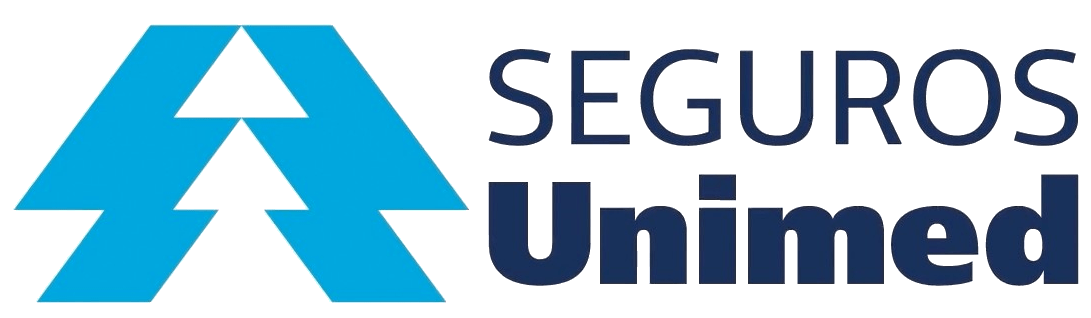 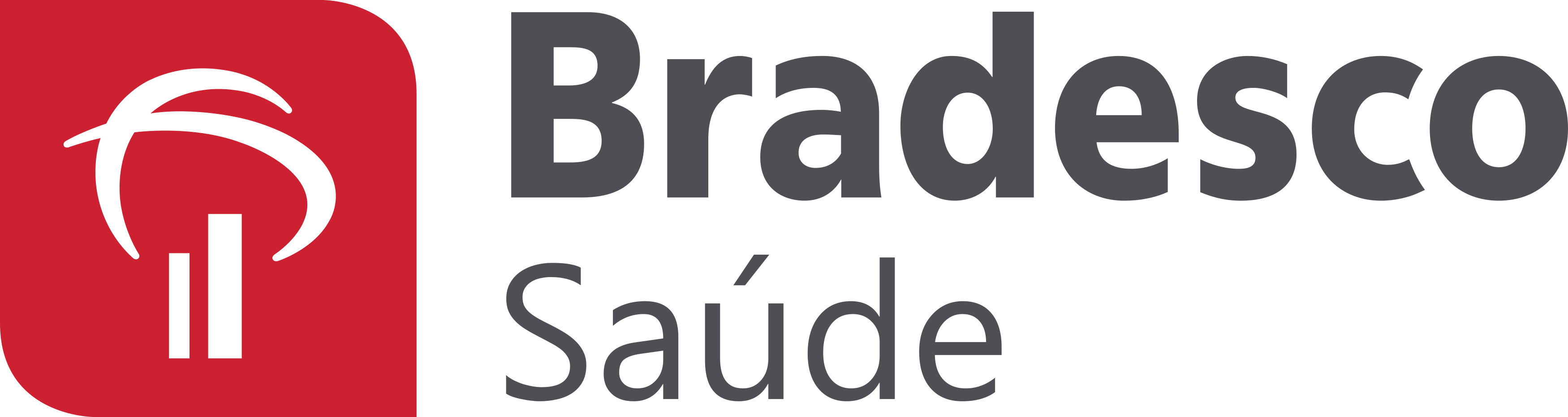 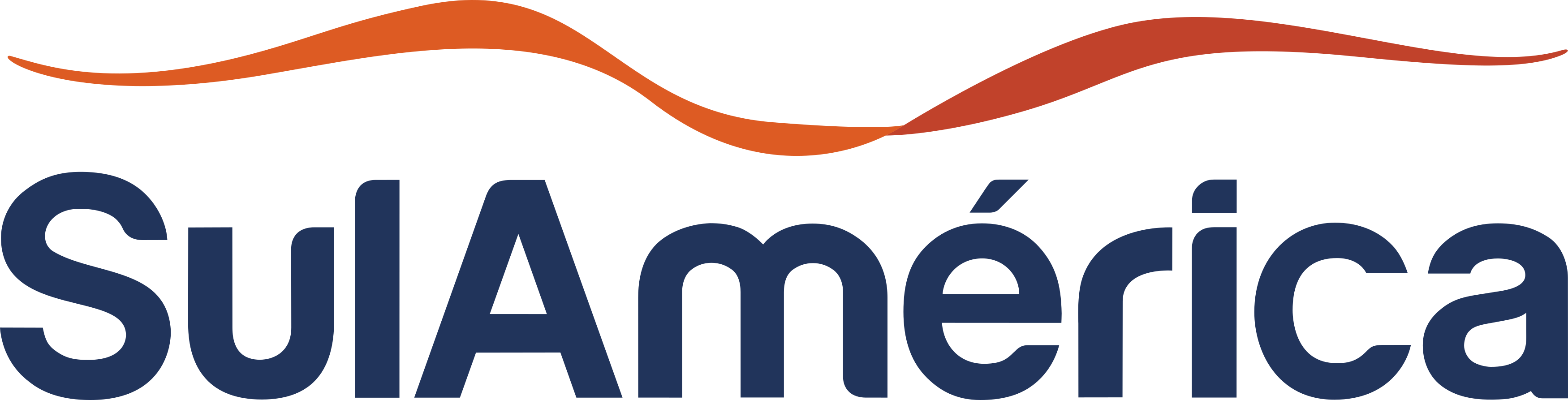 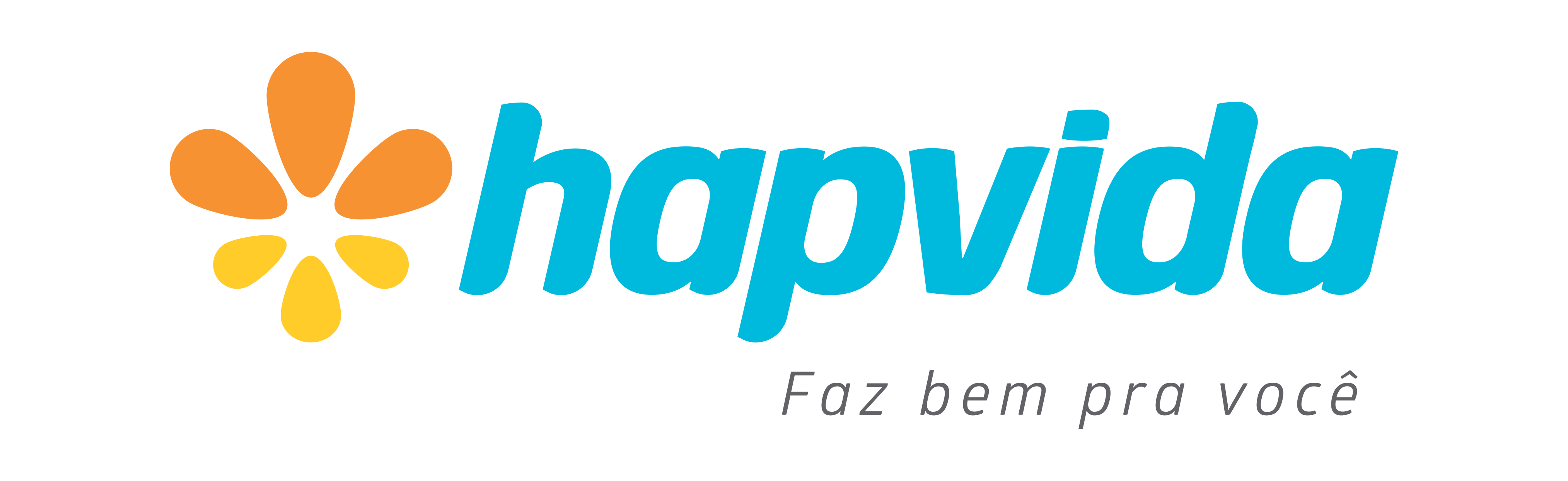 Rede 
Referenciada
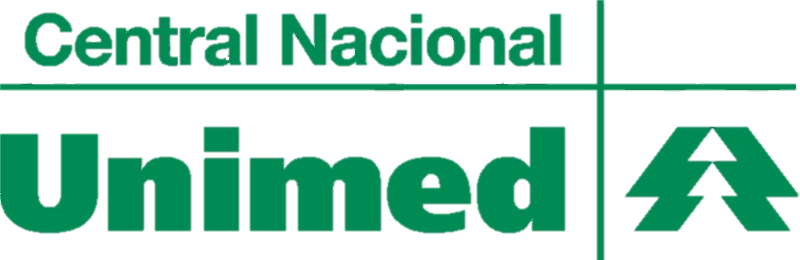 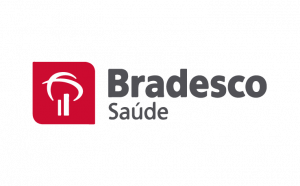 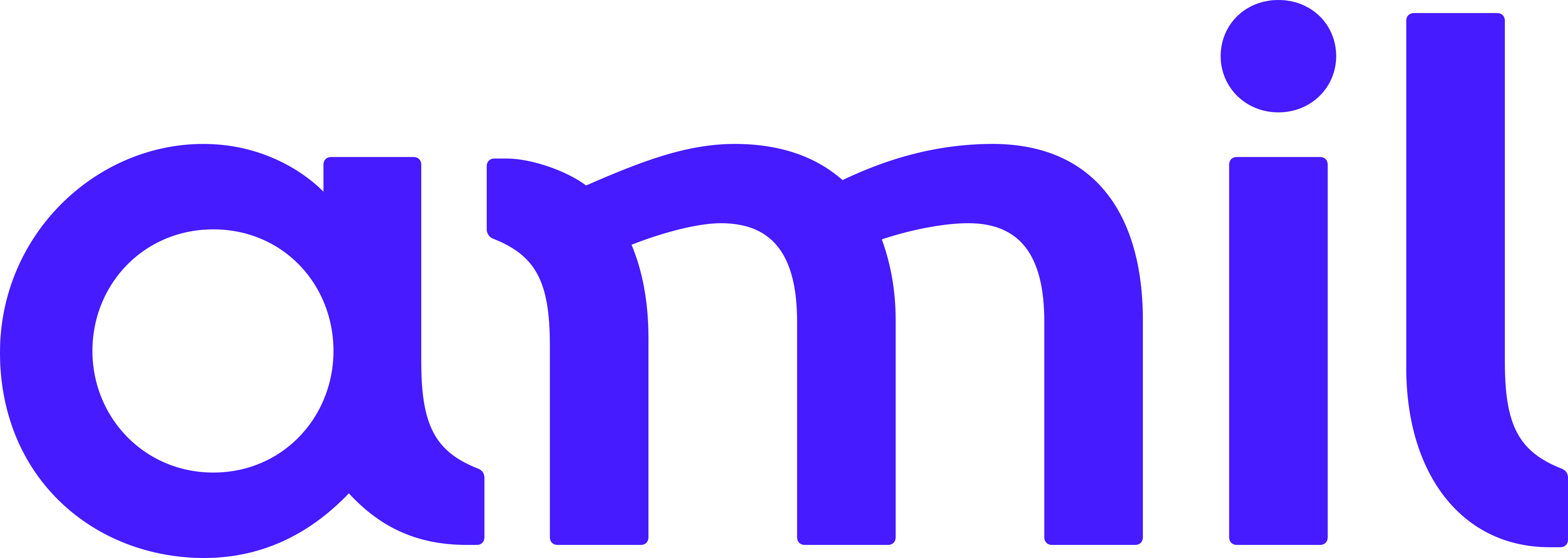 Rede 
Referenciada
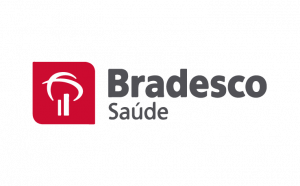 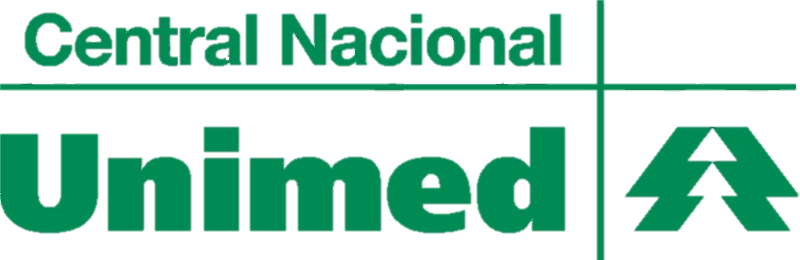 Rede 
Referenciada
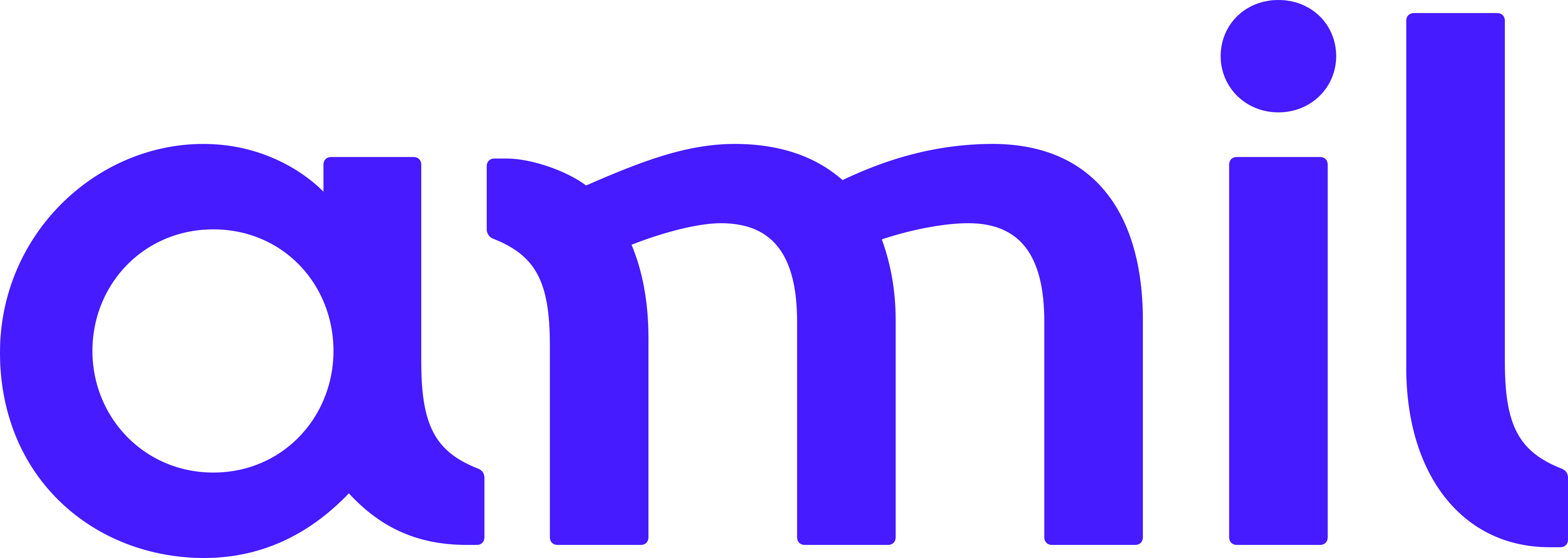 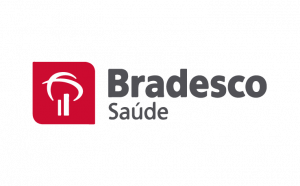 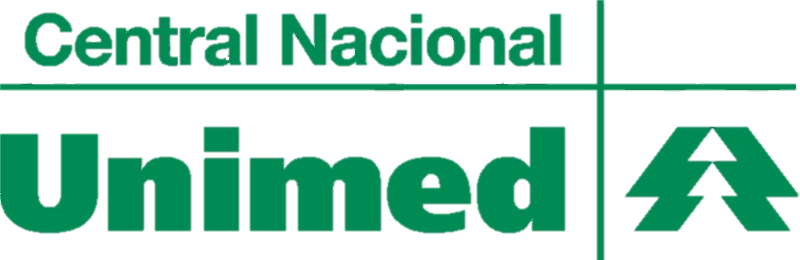 Rede 
Referenciada
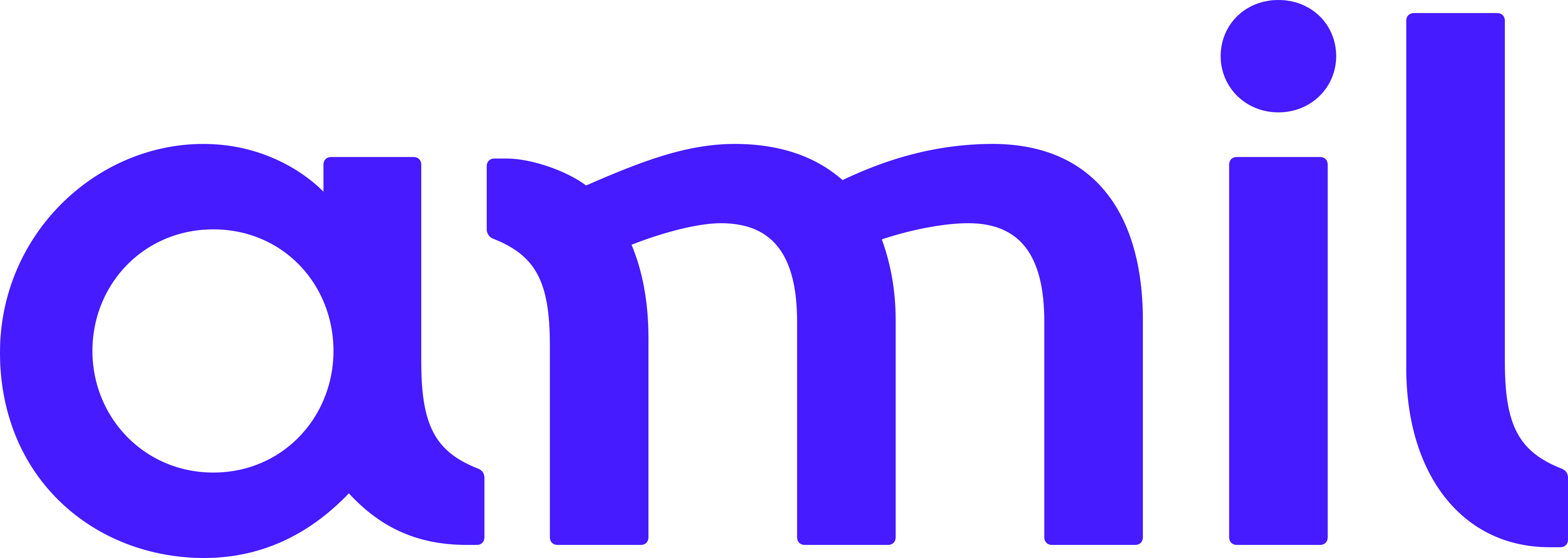 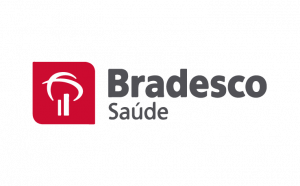 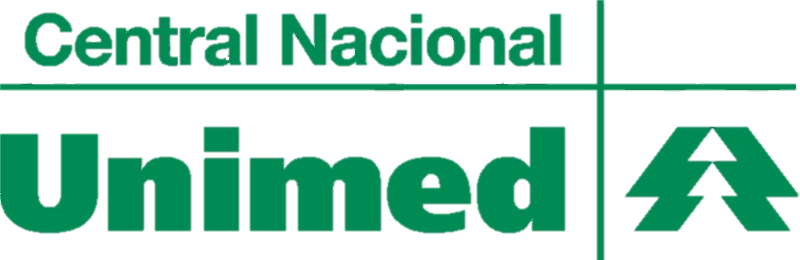 Rede 
Referenciada
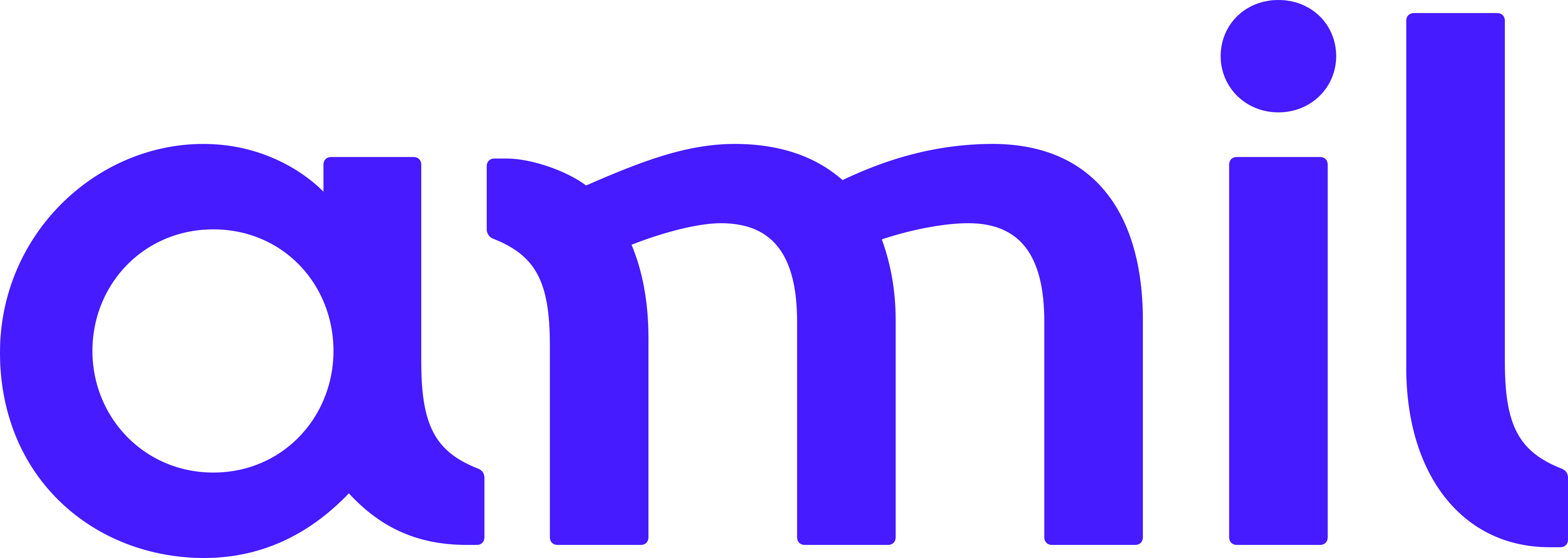 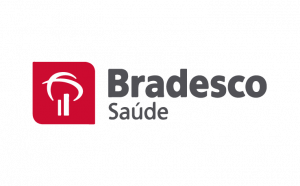 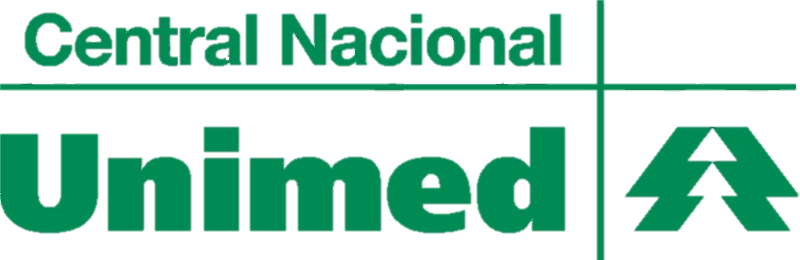 Rede 
Referenciada
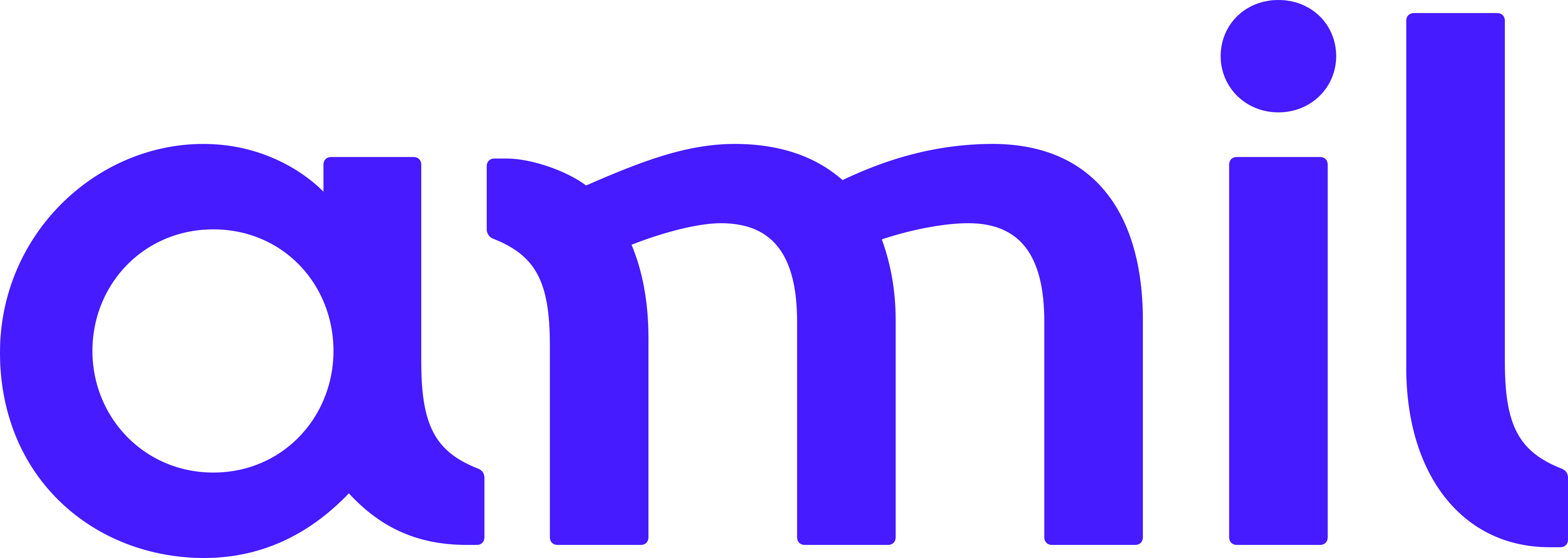 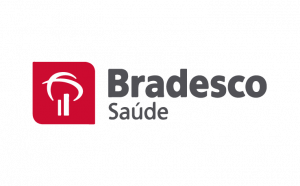 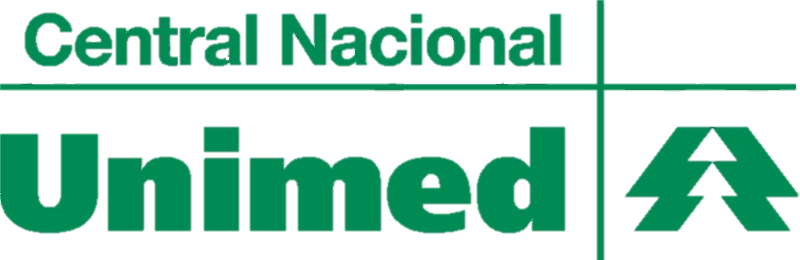 Rede 
Referenciada
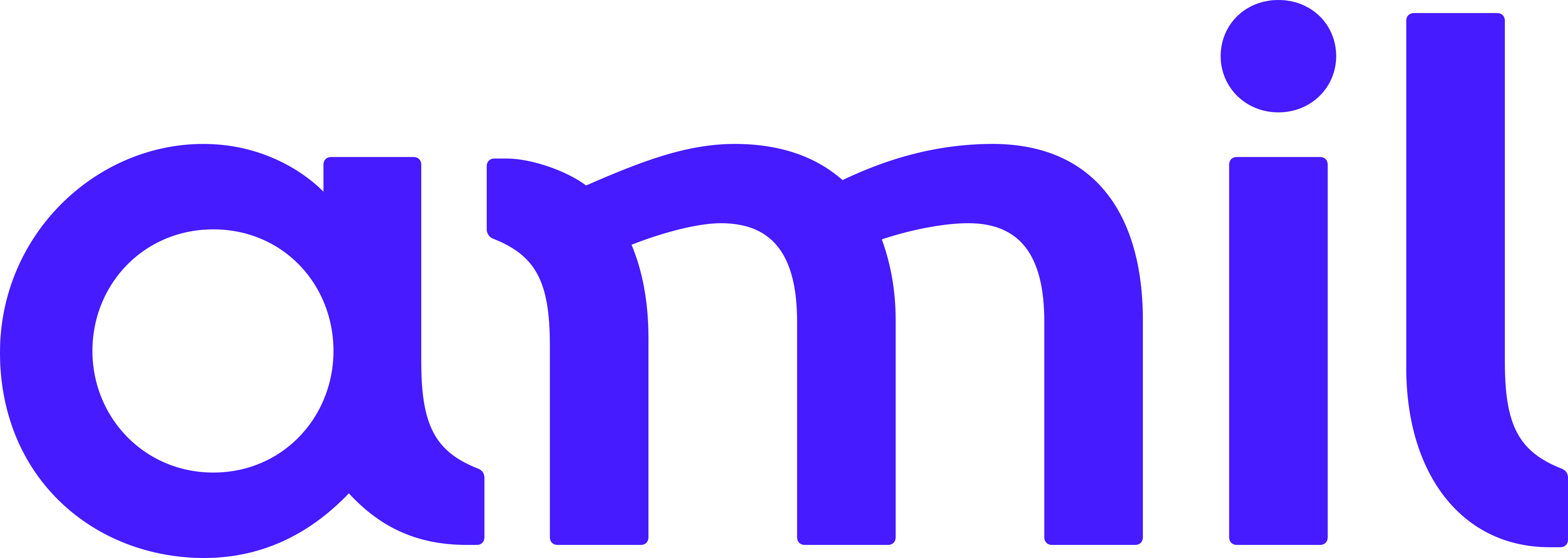 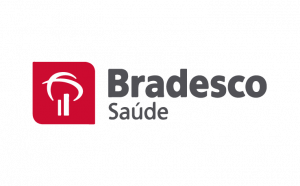 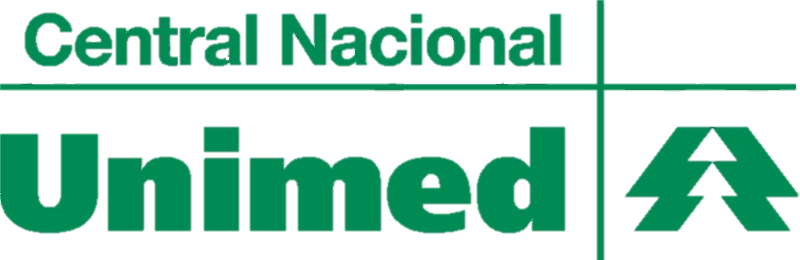 Rede 
Referenciada
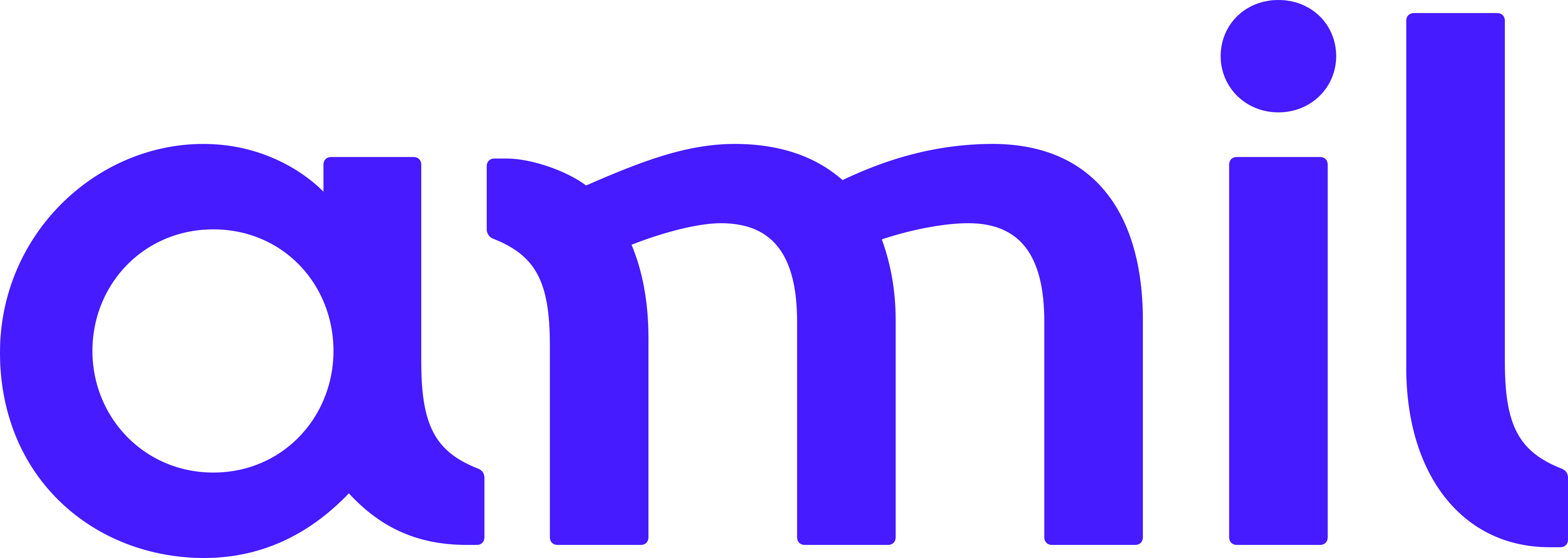 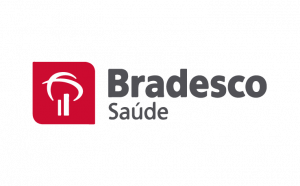 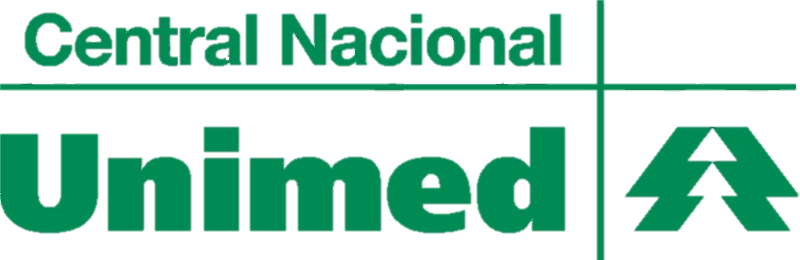 Rede 
Referenciada
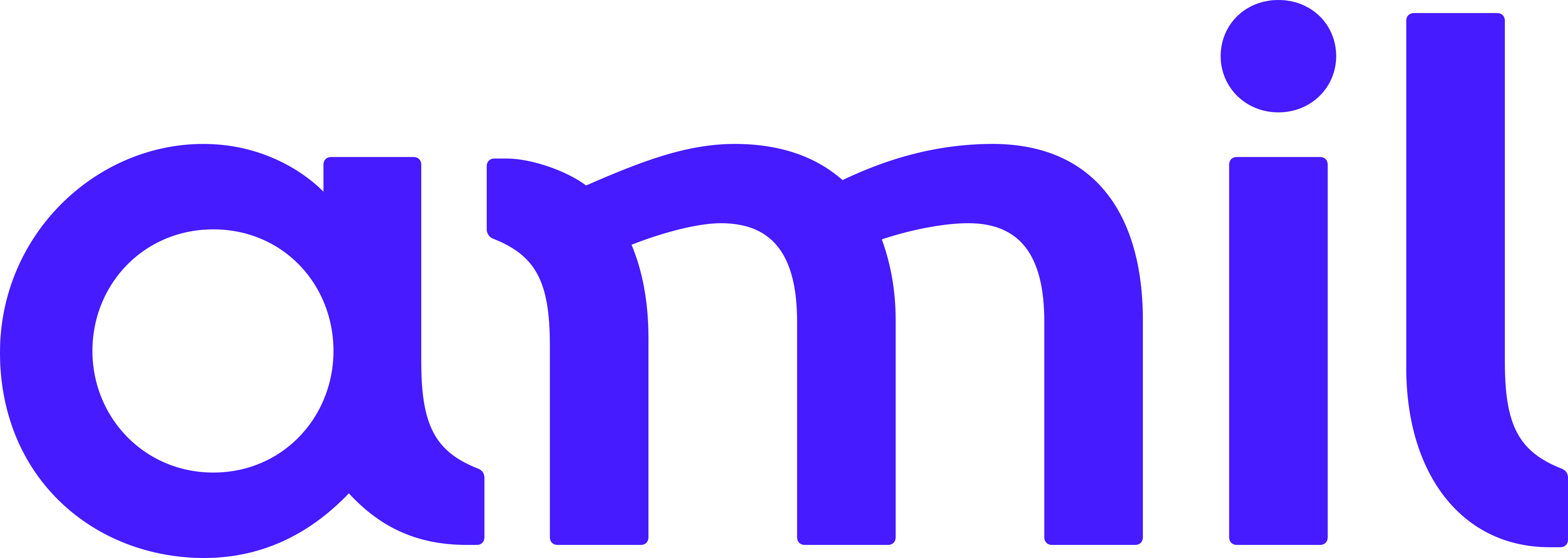 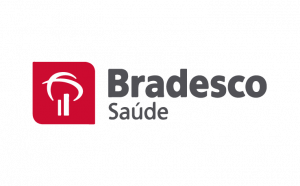 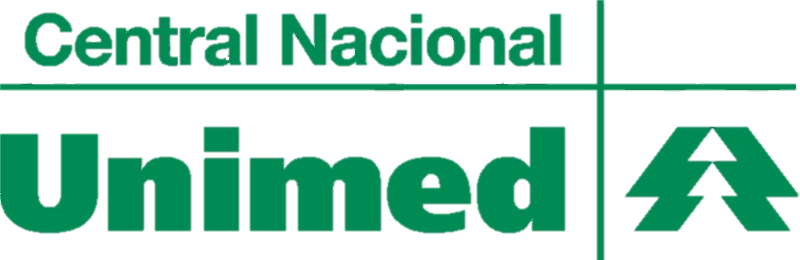 Rede 
Referenciada
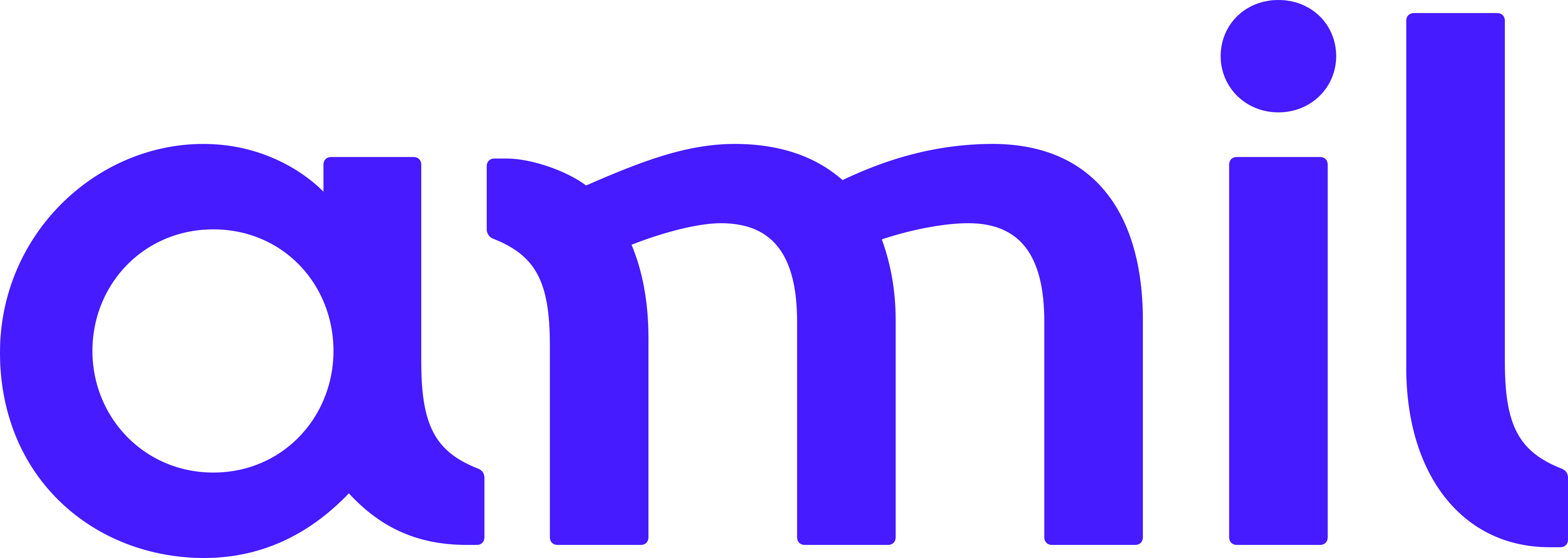 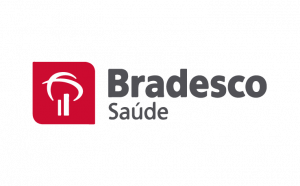 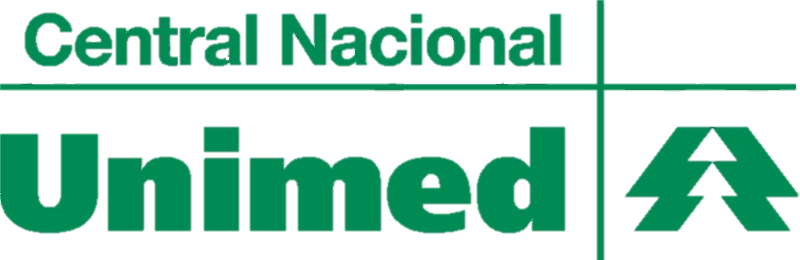 Rede 
Referenciada
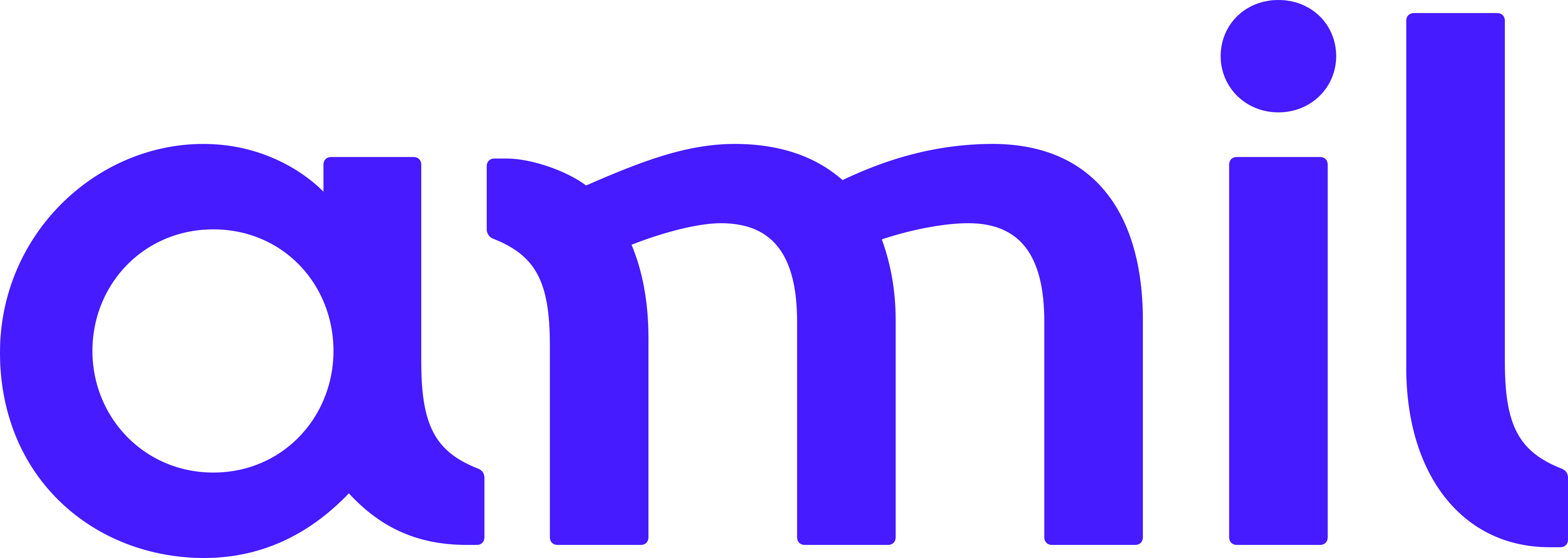 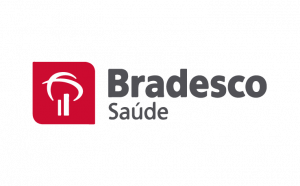 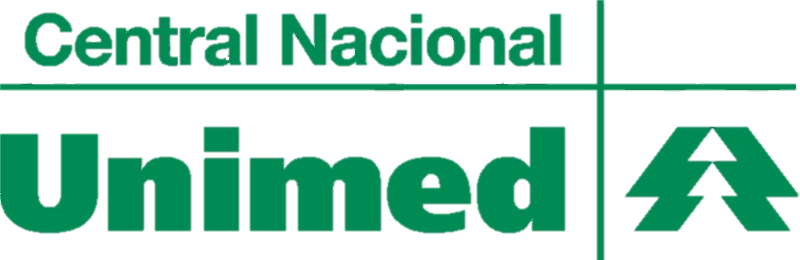 Rede 
Referenciada
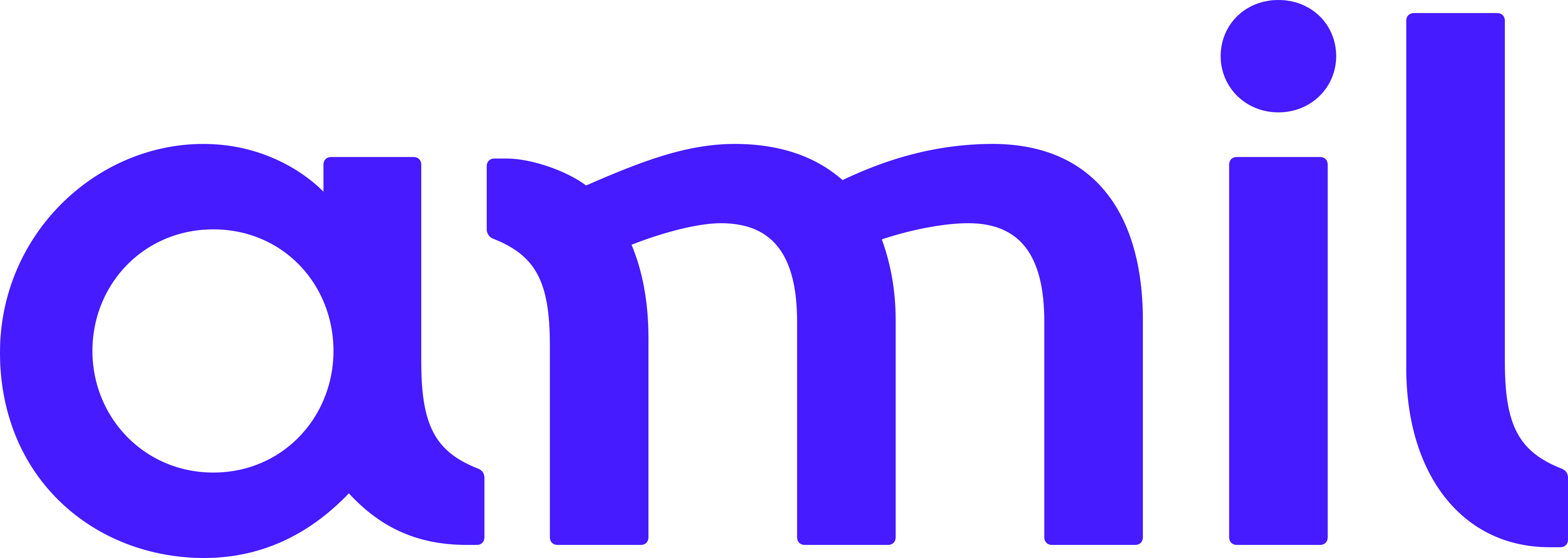 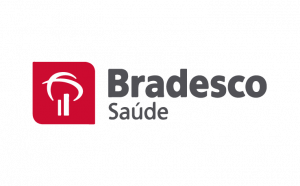 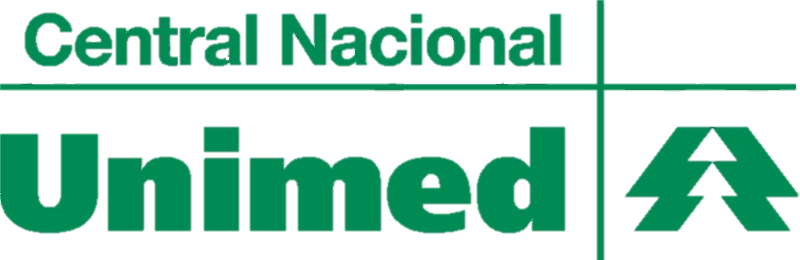 Rede 
Referenciada
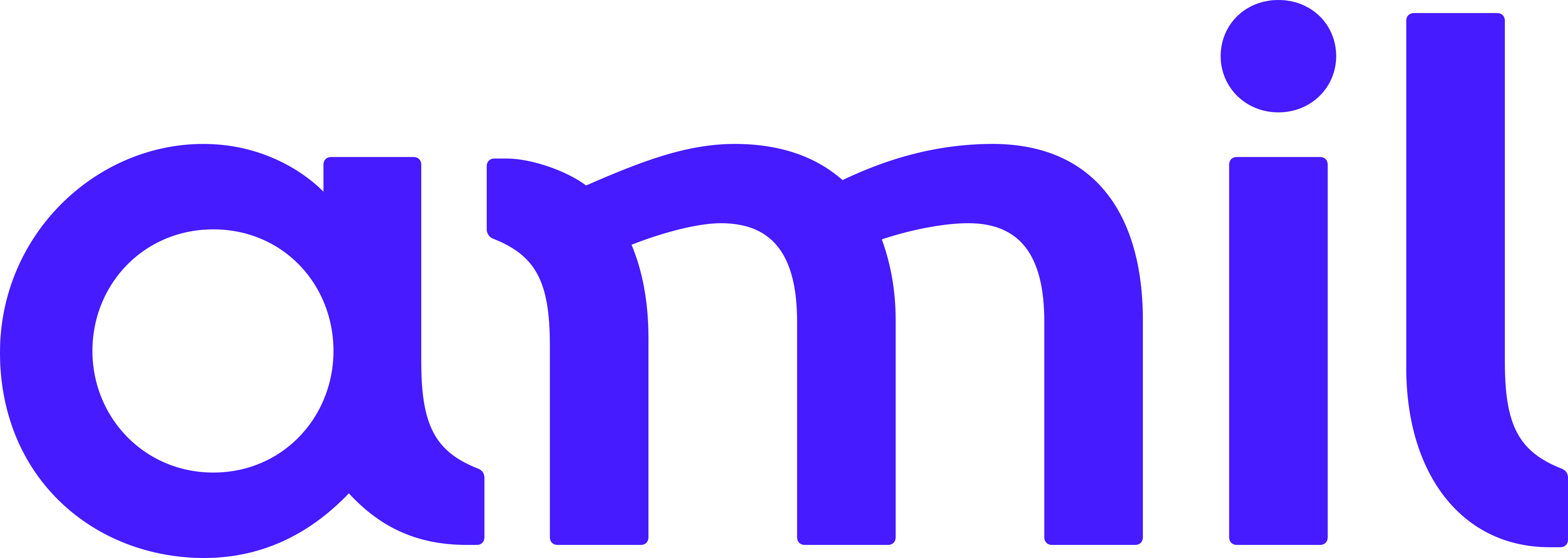 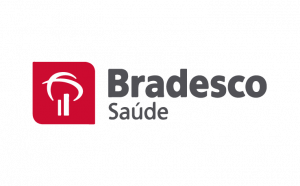 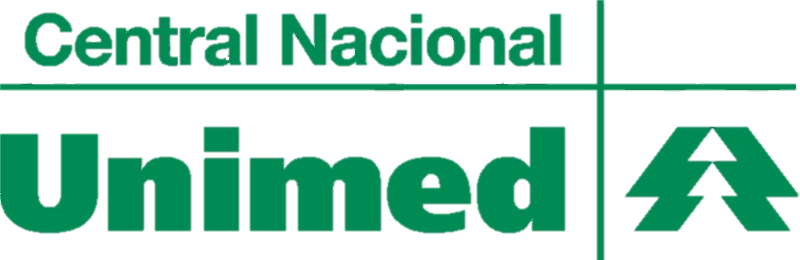 Rede 
Referenciada
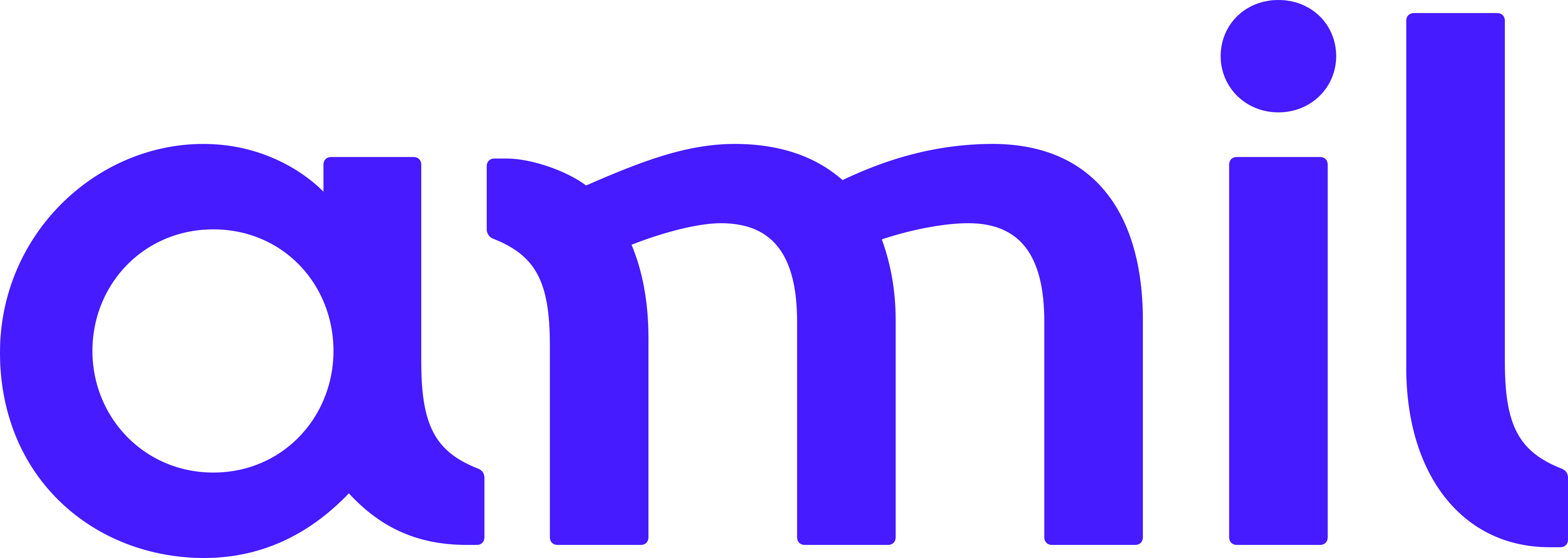 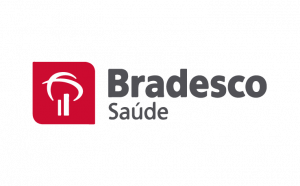 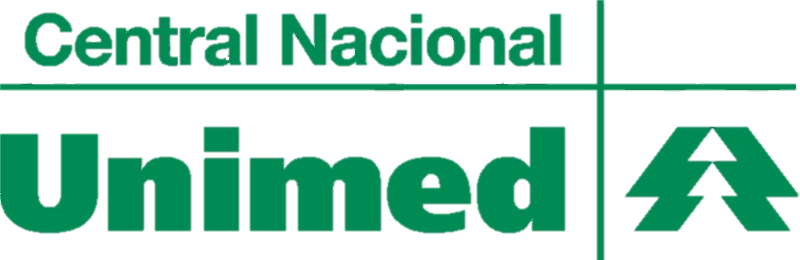 Rede 
Referenciada
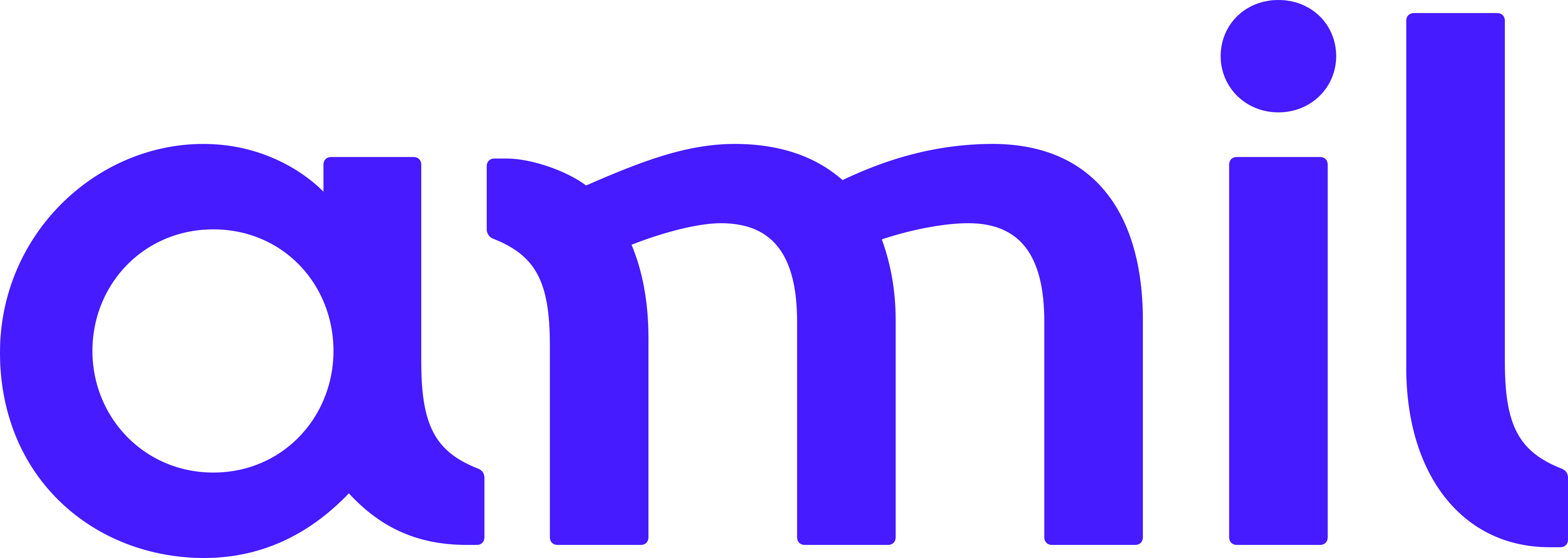 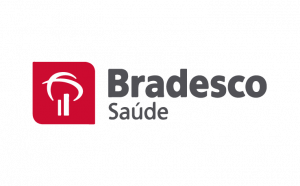 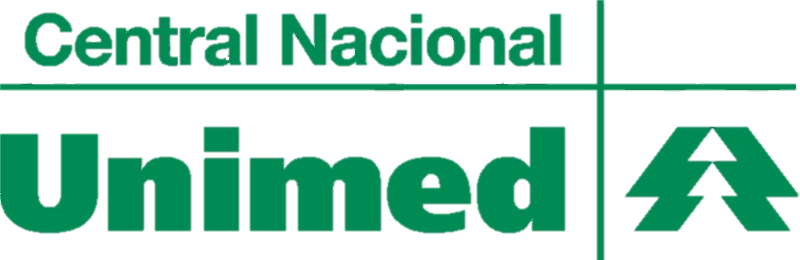 Rede 
Referenciada
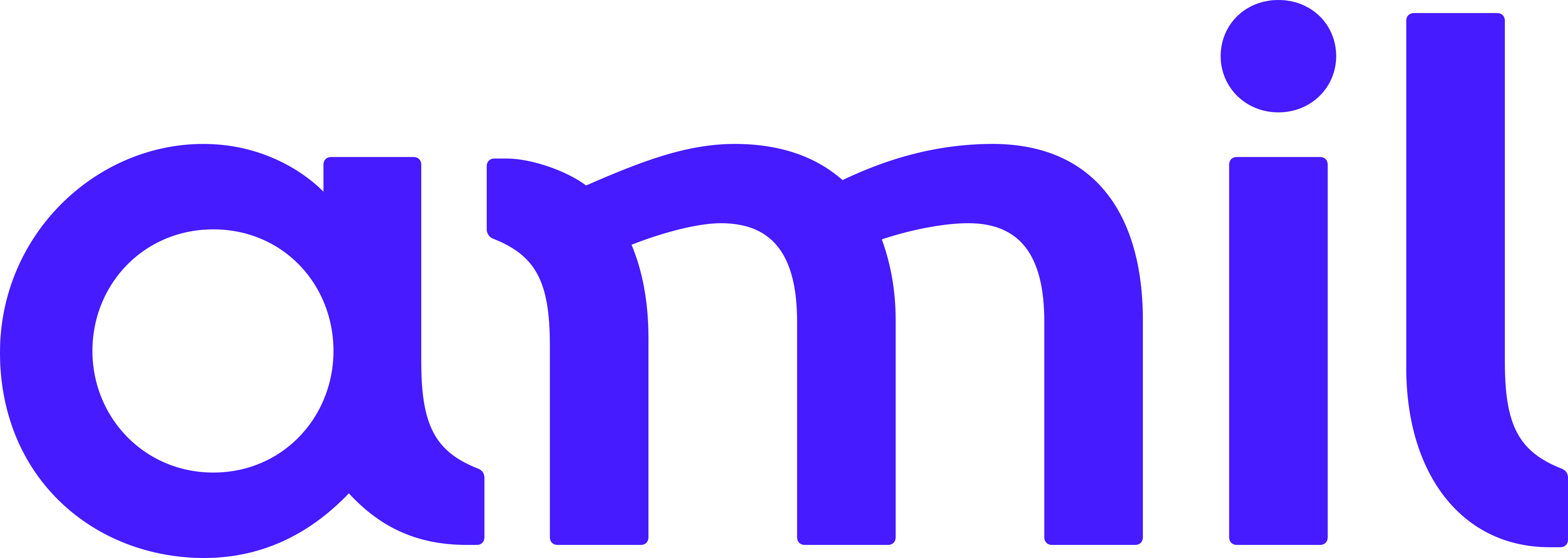 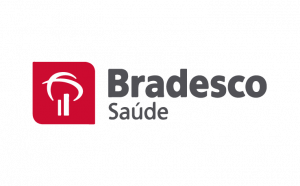 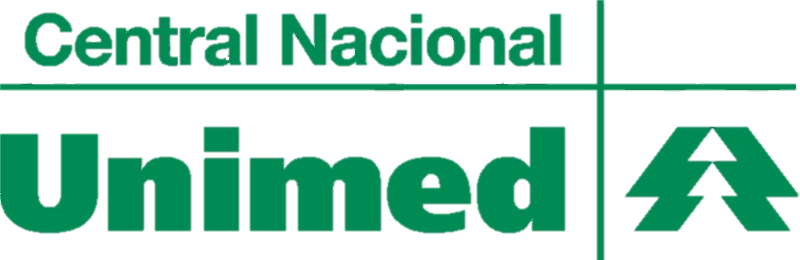 Rede 
Referenciada
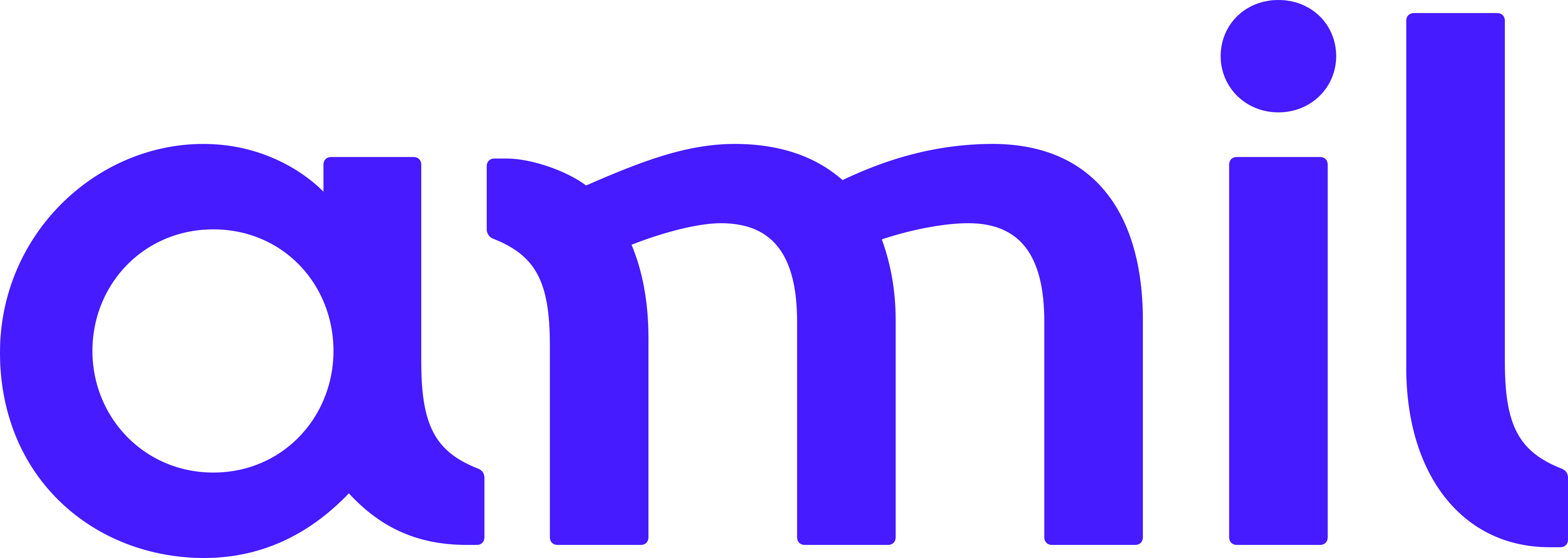 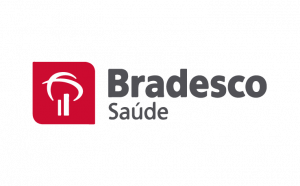 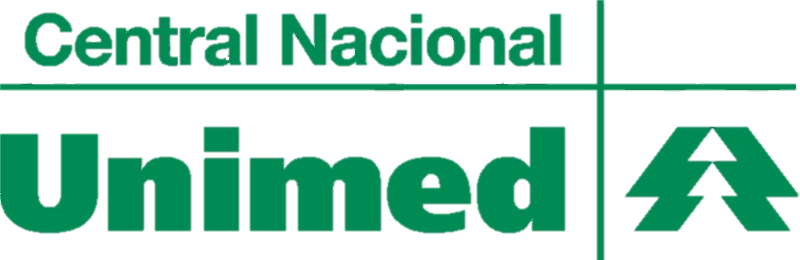 Rede 
Referenciada
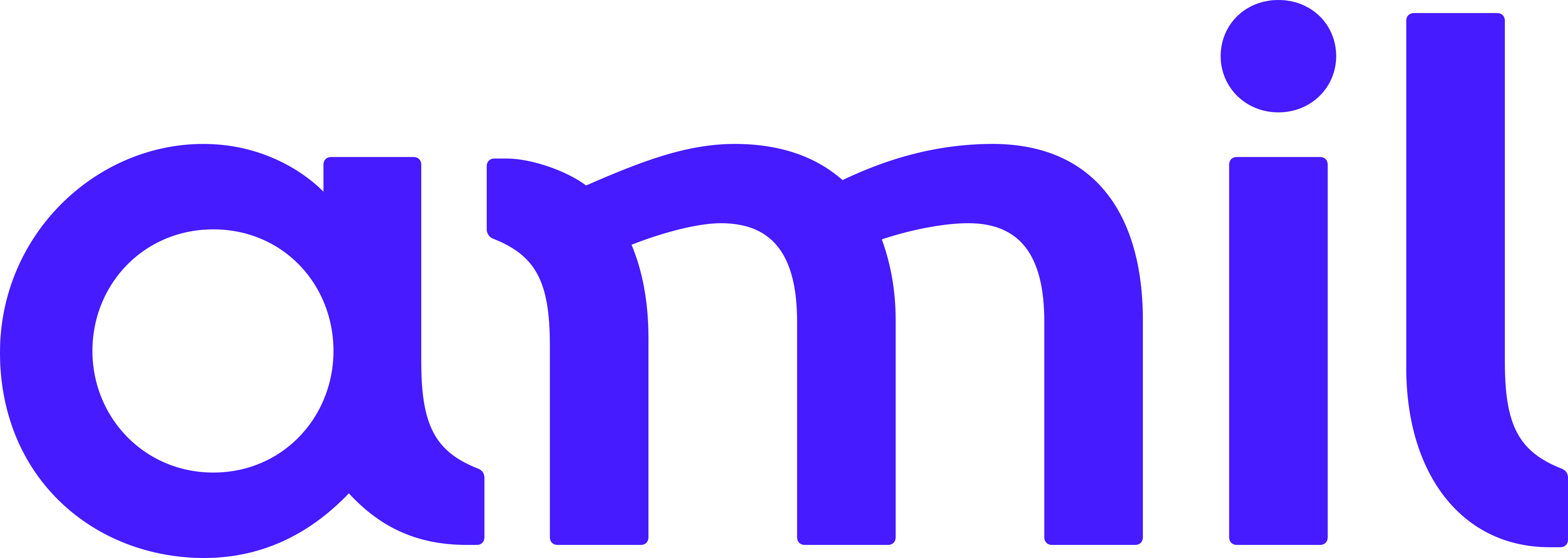 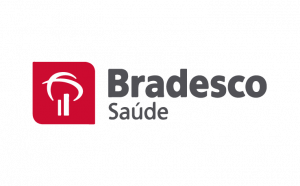 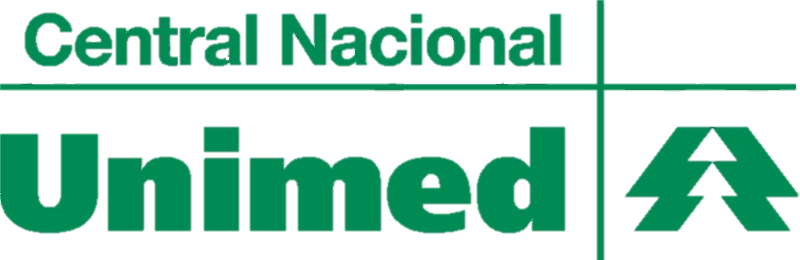 Rede 
Referenciada
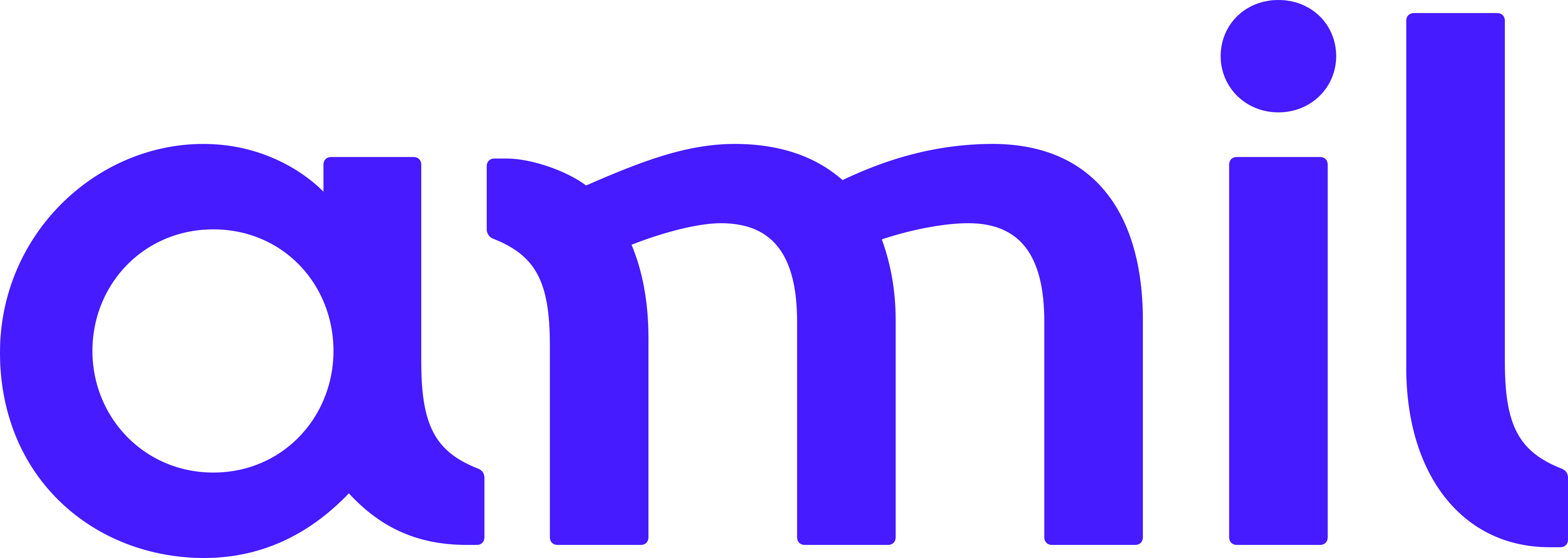 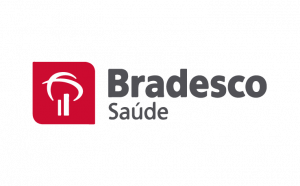 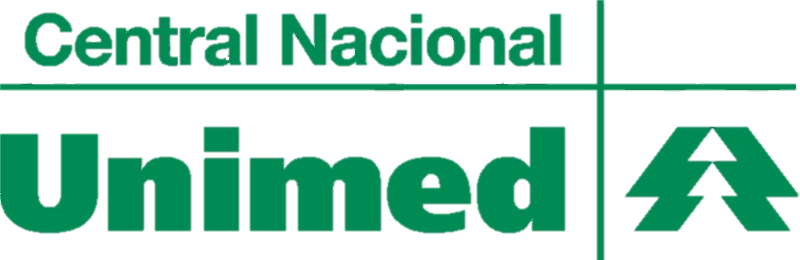 Rede 
Referenciada
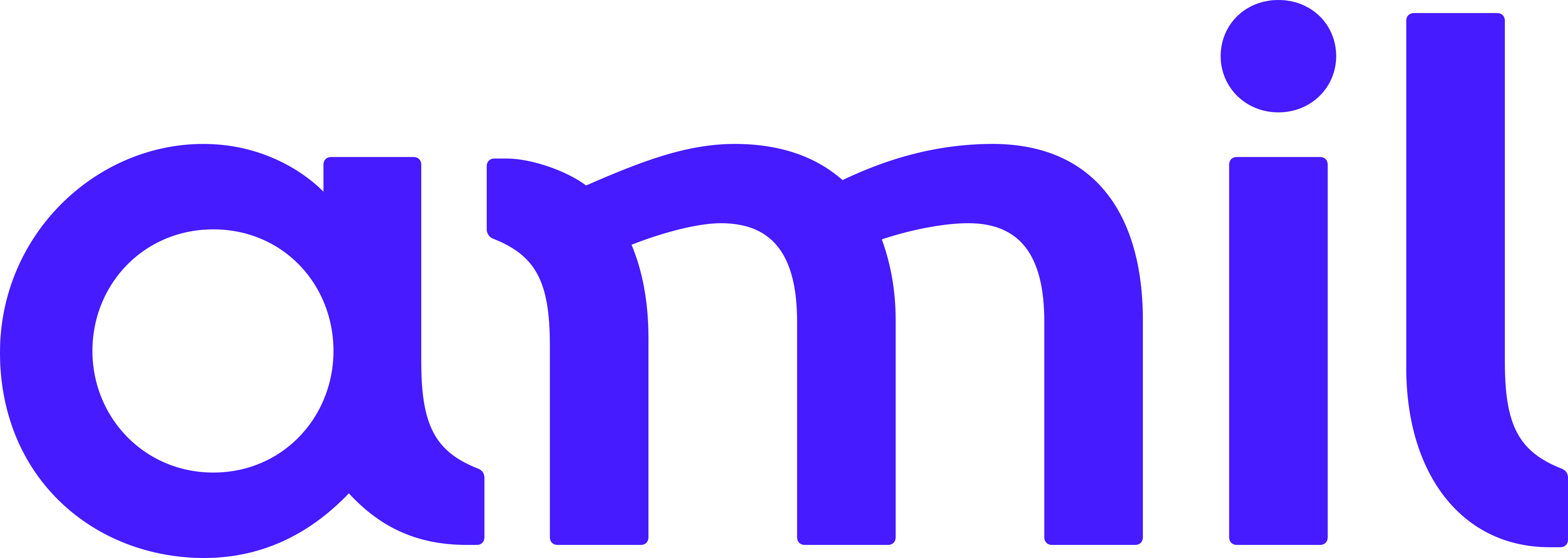 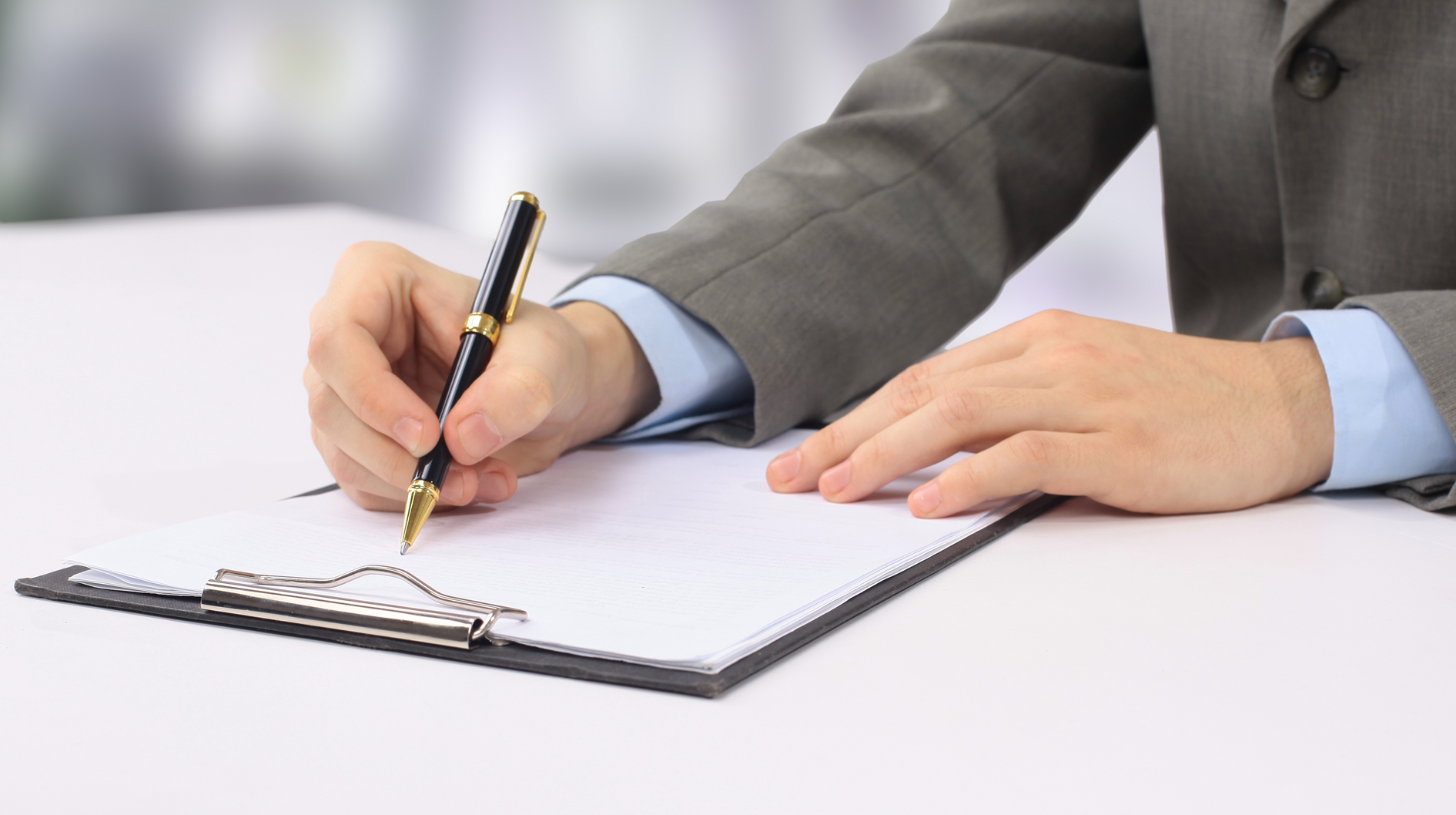 Considerações Finais
A presente proposta tem como objetivo apresentar os custos para renovação do plano de saúde da Exemplo do Brasil S.A.

Além de apresentarmos proposta para redução de custo, apresentaremos nossos diferenciais de mercado em relação à atendimento, serviços e gestão de saúde.

A Loja do Corretor oferece aos seus cliente um atendimento completo, desde o direcionamento para a melhor proposta visando custo / benefício, como o acompanhamento da gestão de risco buscando manter o equilíbrio da apólice.

Com uma equipe multidisciplinar, nosso objetivo também é administrar a apólice de seguros em sua totalidade, para que o RH da empresa não necessite se envolver em questões burocráticas. Faremos toda a gestão do seu contrato.
Consultoria
Propostas
Cotação junto as melhores Seguradoras do Mercado;
Negociação para obtenção das melhores coberturas, serviços, preços, rede credenciada e reembolso (no caso de plano de saúde);
Simulação de Cenários;
Demonstração dos impactos financeiros, operacionais e de níveis de serviços;
Propostas de Alteração ou Renovação dos Seguros.
Diagnóstico
Levantamento das informações (ramo de atividade da empresa, metas, prioridades do RH, perfil demográfico, situação do seguro atual, entre outros);
Análise da sinistralidade, preço e satisfação dos usuários;
Análise de Benchmarking.
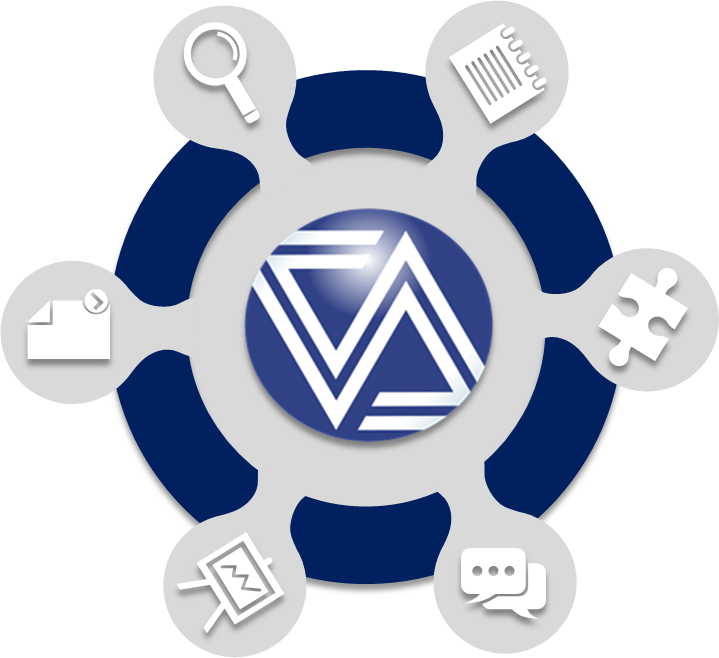 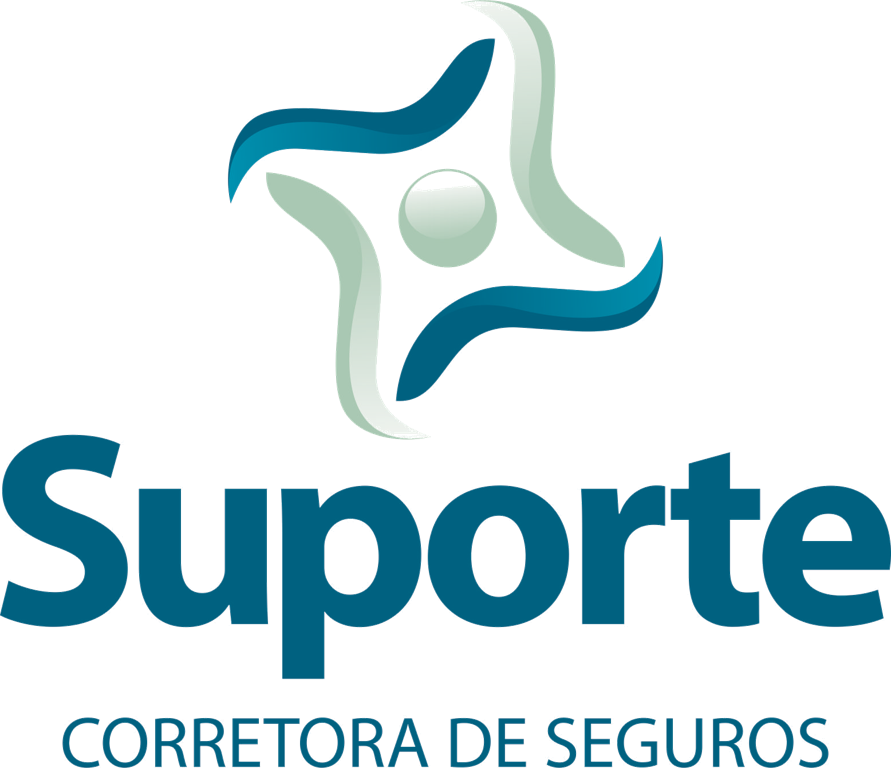 Acompanhamento
Informações de alterações contratuais e legislação;
Reavaliação periódica das apólices;
Identificação de oportunidades para redução de custos;
Visão atualizada do mercado, incluindo novas práticas comerciais cotações e preços;
Renegociação de contratos.
Implantação
Cadastro dos beneficiários;
Conferência e envio de documentos às Seguradoras;
Resolução de eventuais inconsistências;
Conferência e envio das carteirinhas (no caso de saúde);
Palestras para orientação de utilização.
Administração
Coordenação / acompanhamento de emissão de contratos e aditivos;
Assessoramento ao RH nos faturamentos mensais;
Intermediação de todos os processos de sinistros;
Documentação e procedimentos necessários;
Follow-up dos processos (empresa e seguradora) até a sua conclusão;
Suporte às solicitações de reembolsos;
Inclusão e exclusão de beneficiários.
Gestão de Risco
Análise de indicadores de utilização do seguro com geração de relatórios e monitoramento da sinistralidade;
Apontamento e solução de não conformidades;
Análise e acompanhamento de casos críticos e crônicos;
Palestras de conscientização para o bom uso do benefício.
Outros Produtos
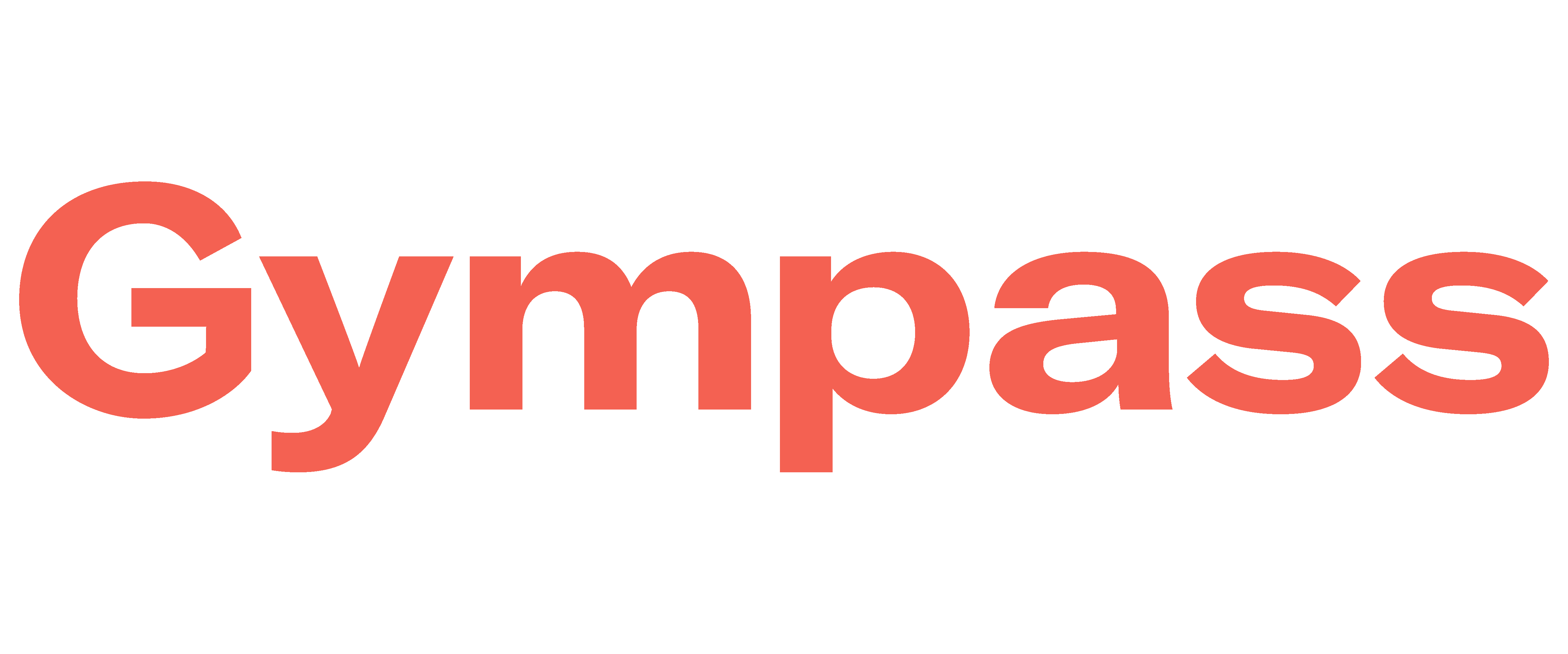 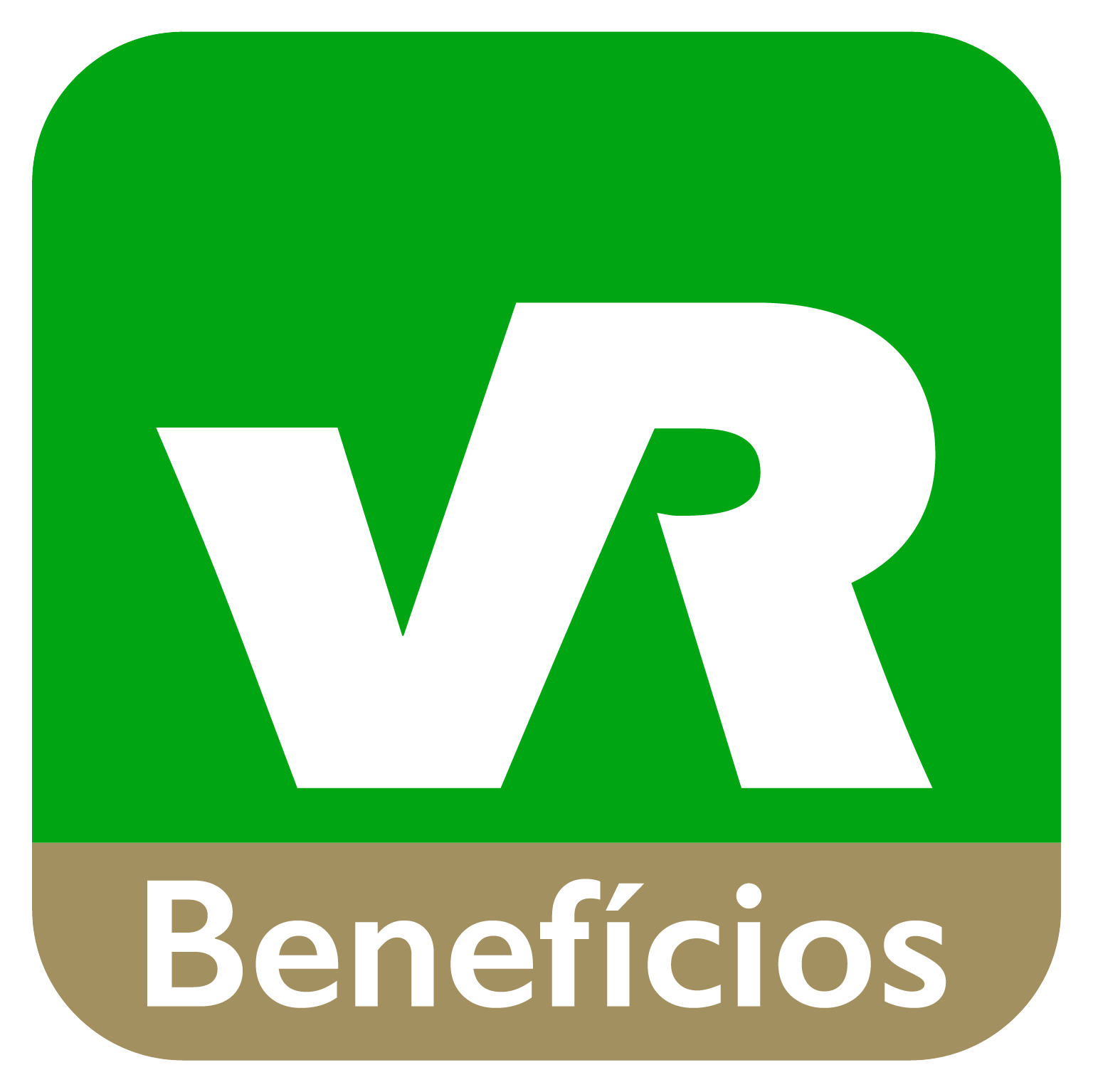 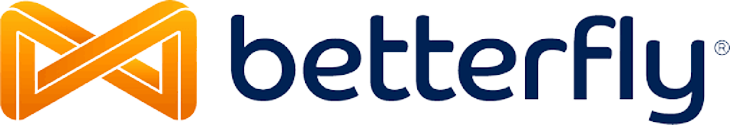 Alguns Clientes
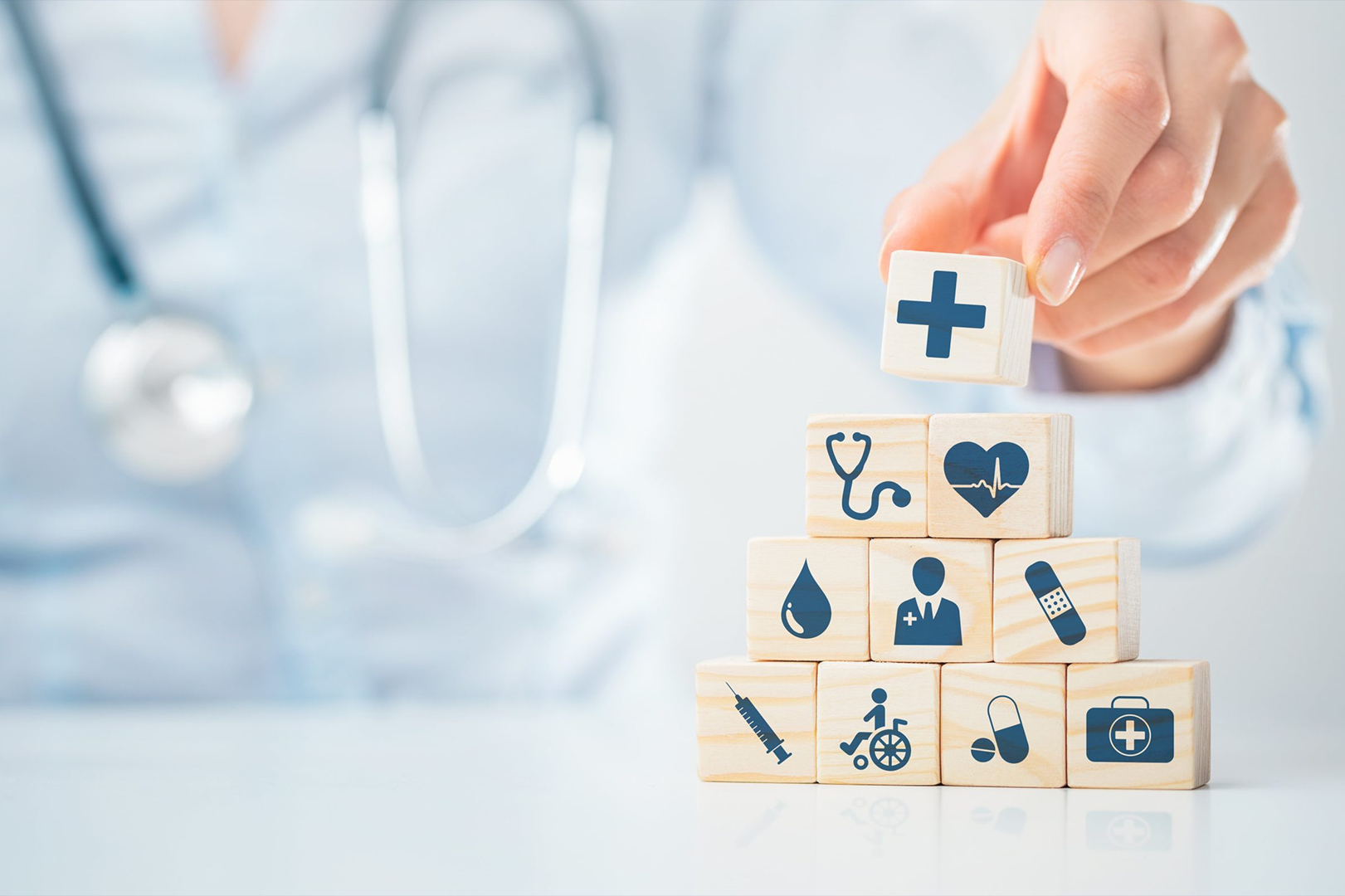 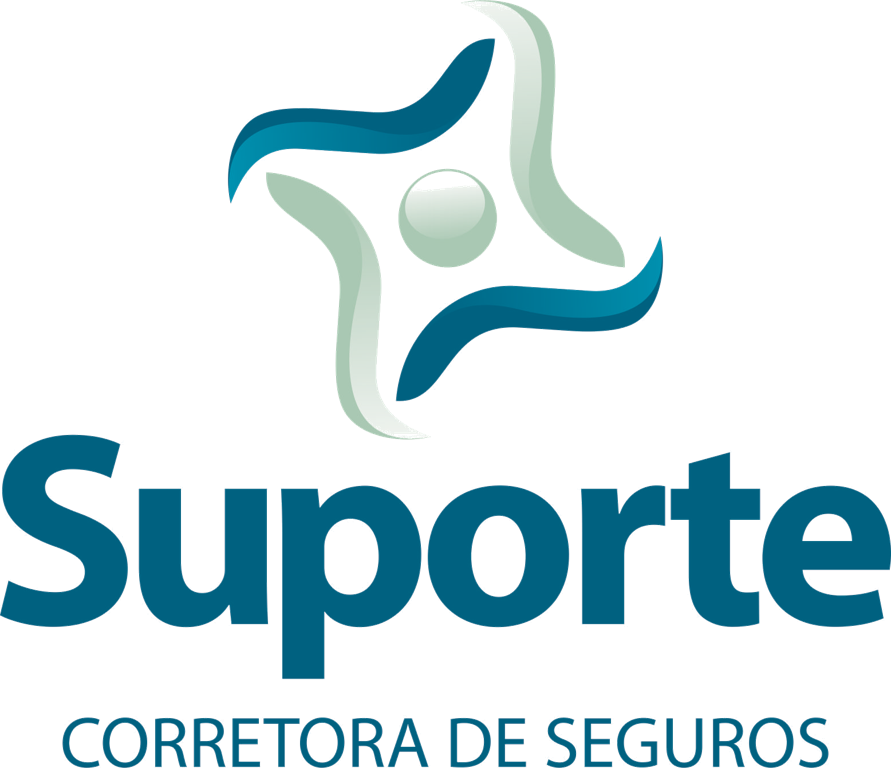 Av. Tancredo Neves 1485 sala 508, Caminho das Arvores SSA/BA – CEP 41820-020
Tel: 71 3025-3434
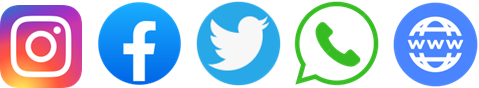